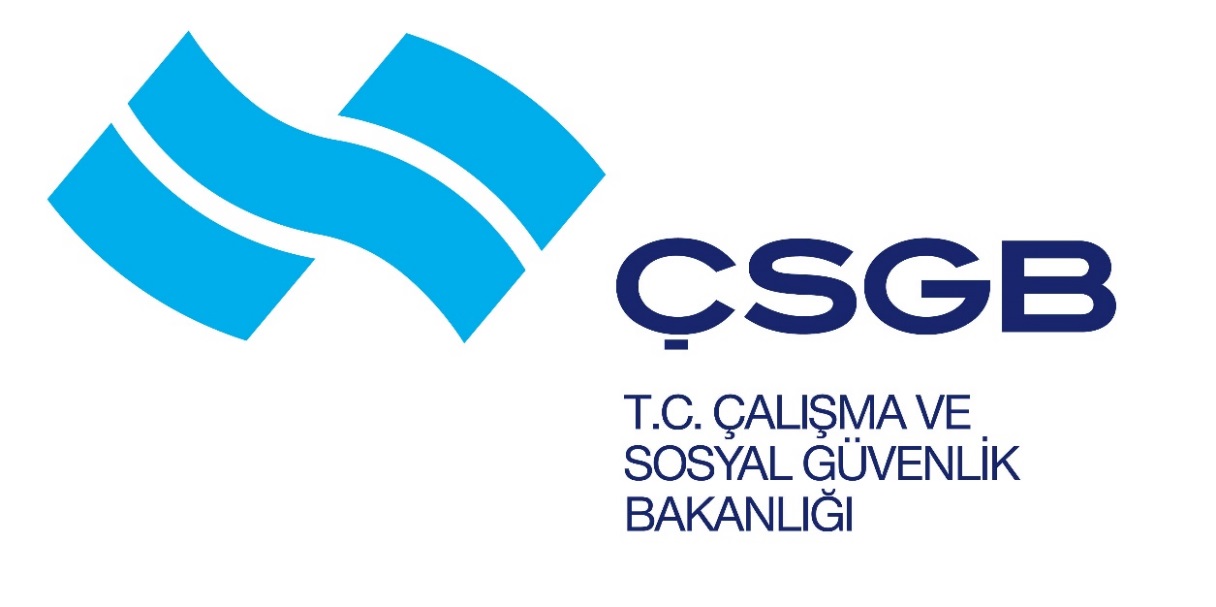 MANİSA ÇALIŞMA VE İŞ KURUMU
İSTİHDAM TEŞVİKLERİ
2018
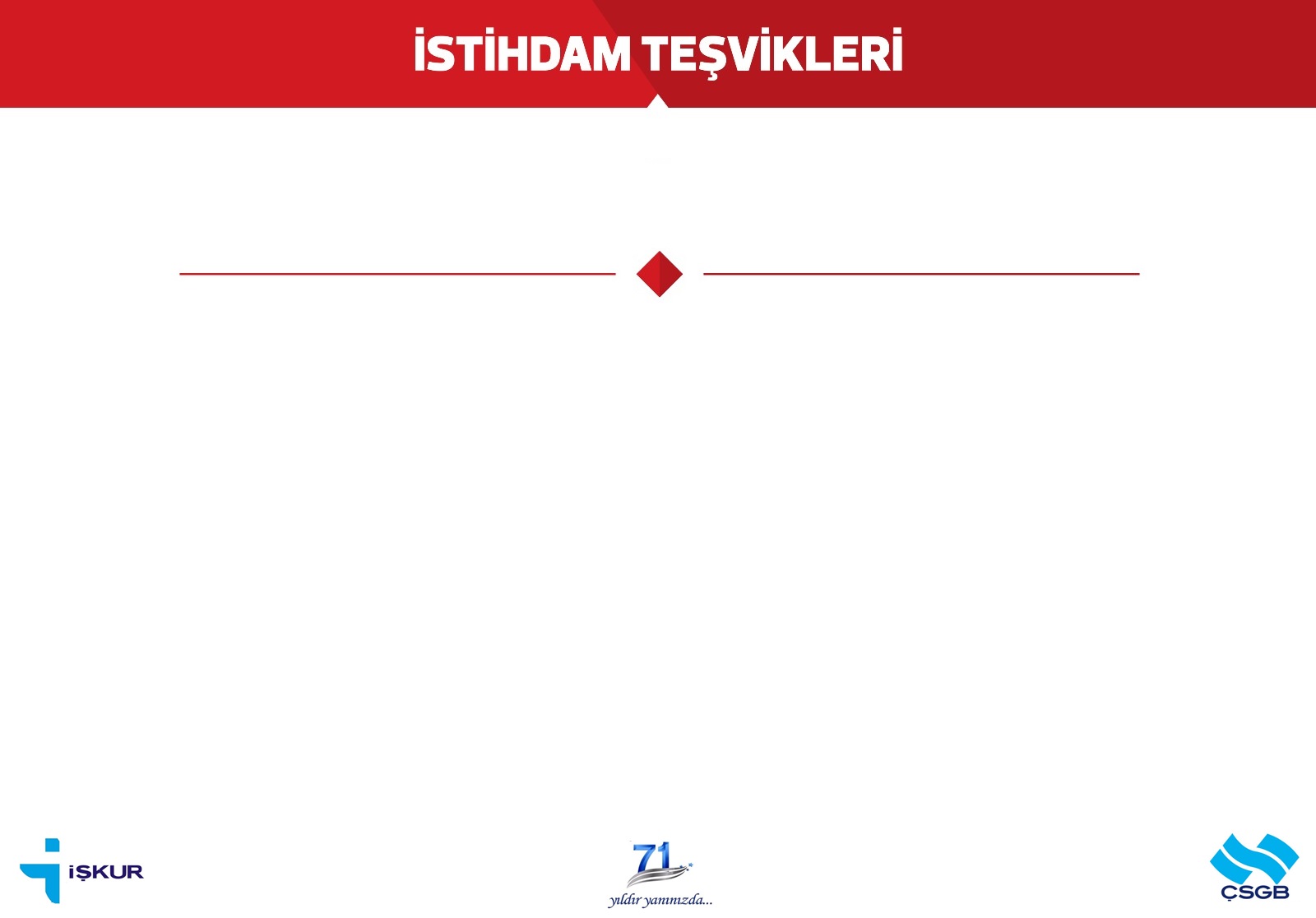 1. İLAVE İSTİHDAM TEŞVİKİ
Türkiye Büyük Millet Meclisi’nden 7103 sayılı kanun ile çıkan ve 4447 sayılı Kanuna eklenen Geçici 19 ve 21’inci maddeleri kapsamında uygulanacaktır.
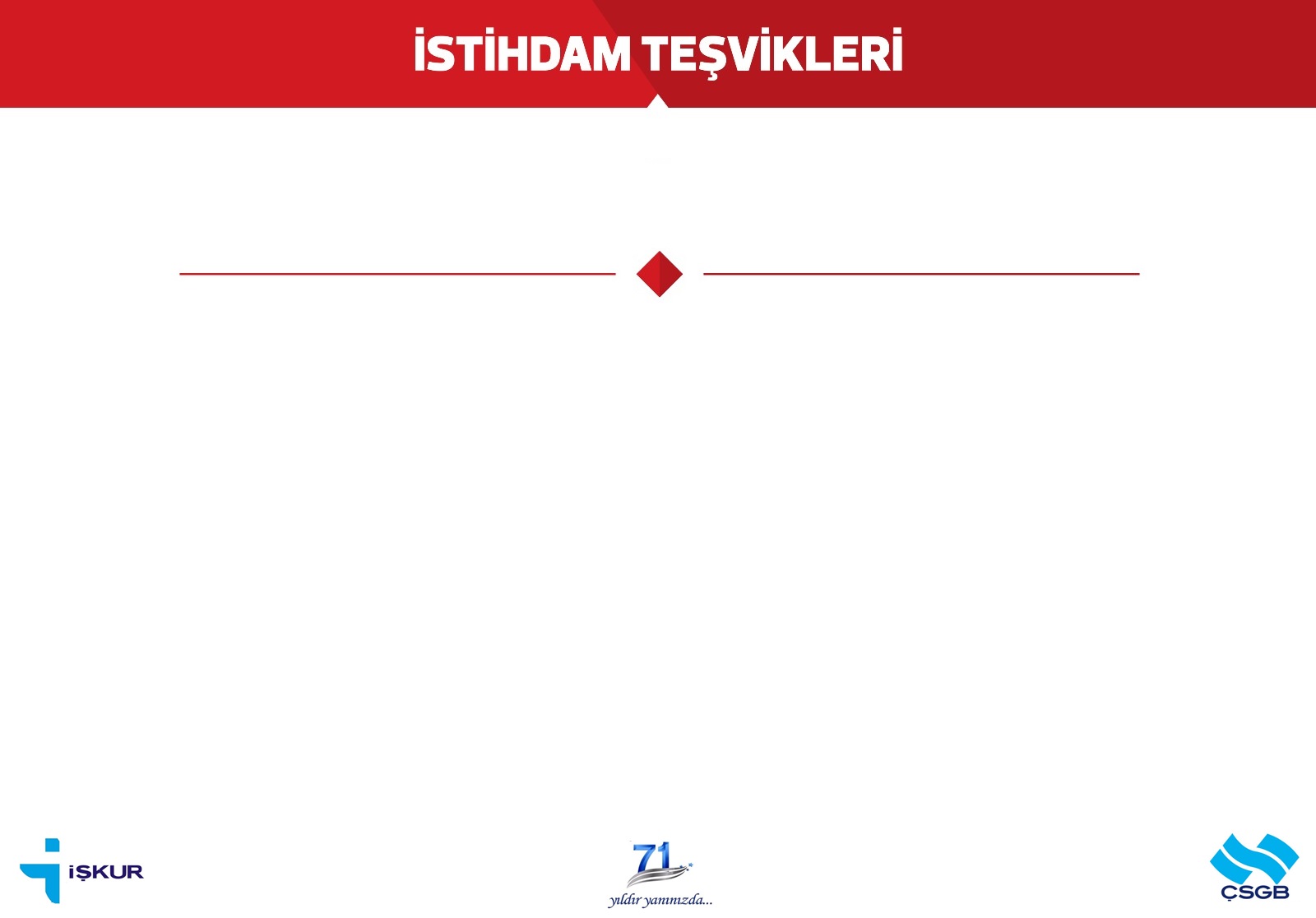 Sigortalı Yönünden Aranılan Şartlar
İŞKUR’a kayıtlı işsiz olması,
İşe alındıkları aydan önceki üç ayda 10 günden fazla 5510/4-a,b,c kapsamında sigortalılıklarının bulunmaması, 
1/1/2018 ila 31/12/2020 tarihleri arasında özel sektör işverenlerince istihdam edilmeleri,
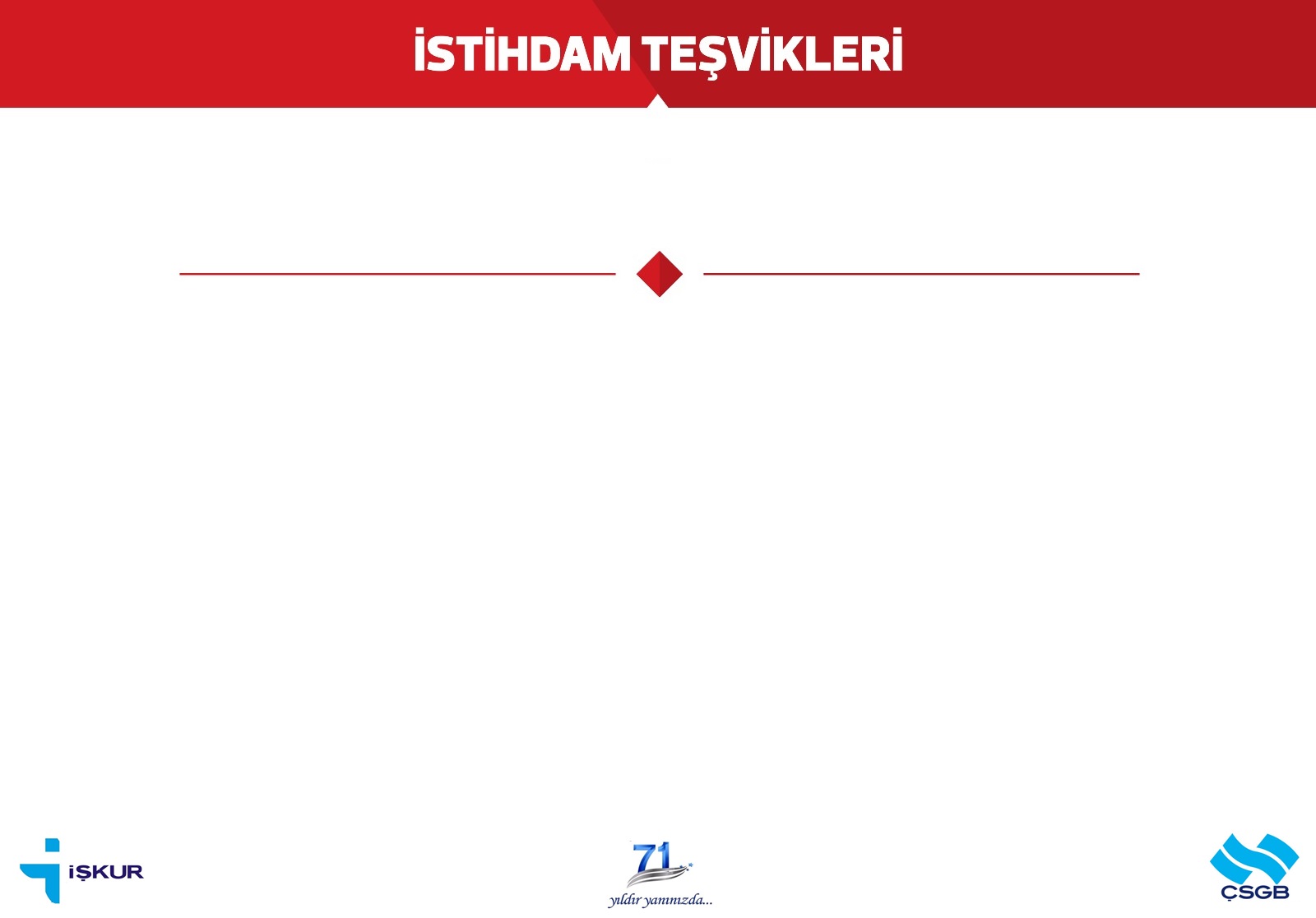 İşyeri Yönünden Aranılan Şartlar
Özel sektör işverenine ait olması,
Sigortalının işe giriş tarihinden önceki takvim yılına ilişkin işe alındıkları işyerinden bildirilen aylık prim ve hizmet belgelerindeki veya muhtasar prim hizmet beyannamelerindeki ortalamaya ilave olarak çalıştırılması, 
Aylık prim ve hizmet belgelerinin yasal süresi içinde SGK’ya verilmesi, 
Tahakkuk eden sigorta primlerinin yasal süresi içinde ödenmesi, 
Yasal ödeme süresi geçmiş sigorta primi, işsizlik sigortası primi, idari para cezası ile bunlara ilişkin gecikme cezası ve gecikme zammı borçlarının bulunmaması, 
Çalıştırdığı kişileri sigortalı olarak bildirmediği veya bildirdiği sigortalıları fiilen çalıştırmadığı yönünde herhangi bir tespitin bulunmaması,
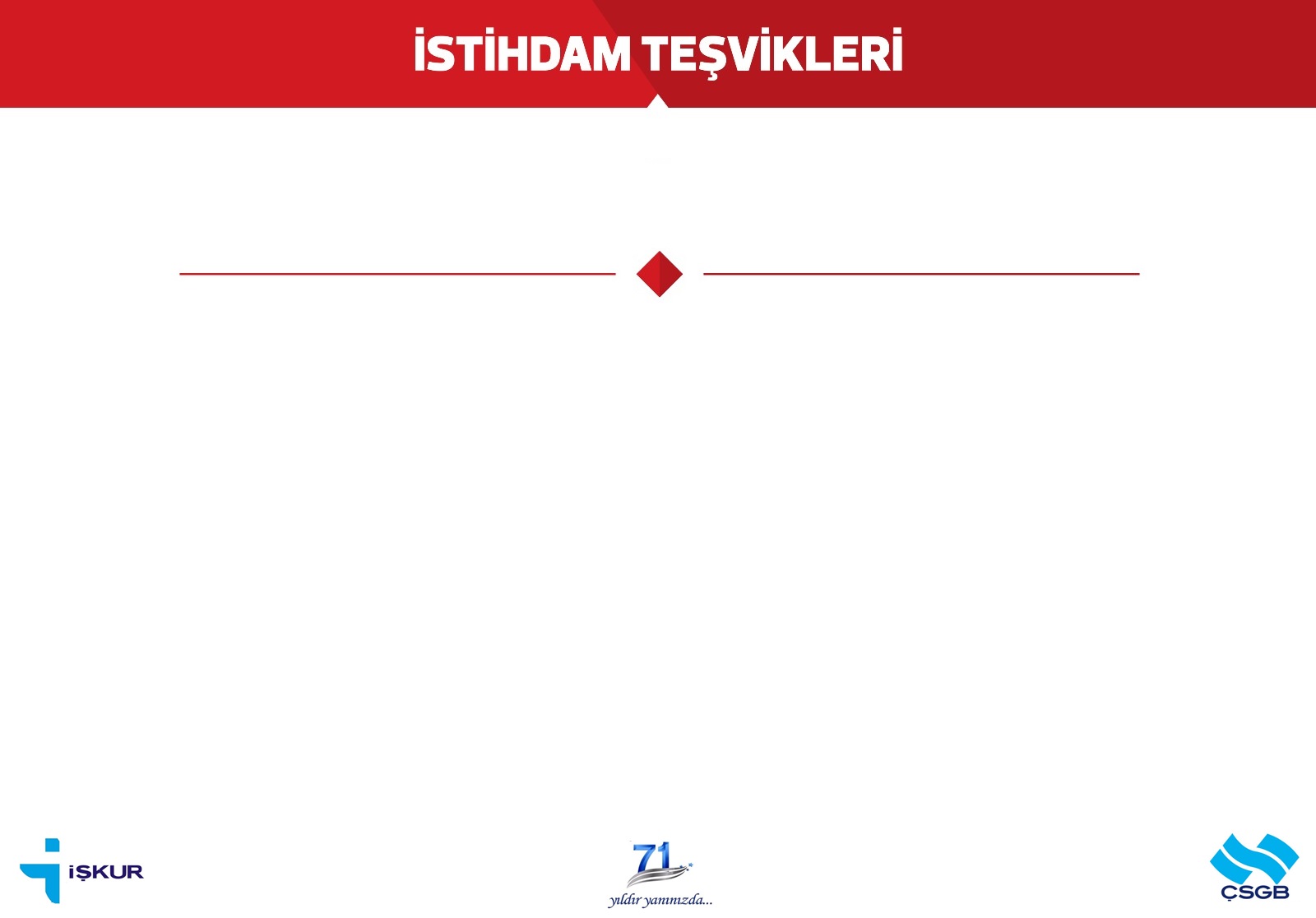 Destek Tutarı
İmalat veya bilişim sektöründe faaliyet gösteren işyerlerinde ilgili döneme ait günlük brüt asgari ücretin sigortalının prim ödeme gün sayısıyla çarpımı sonucu bulunacak tutarı geçmemek üzere, ilave istihdam edilecek her bir sigortalının 5.412 TL’ye kadarki prime esas kazanç tutarı için ödeyecekleri tüm primler (761,06 ila 2.029,50 TL) ile 121,95 TL’lik damga ve gelir vergisi karşılanacaktır. (Toplamda 883,01 ila 2.151,45 TL)
Diğer sektörlerde faaliyet gösteren işyerlerinde ilave istihdam edilecek her bir sigortalı prime esas kazanç alt sınırı üzerinden hesaplanacak tüm primler (761,06 TL) ile 121,95 TL’lik damga ve gelir vergisi karşılanacaktır. (Toplamda 883,01 TL)
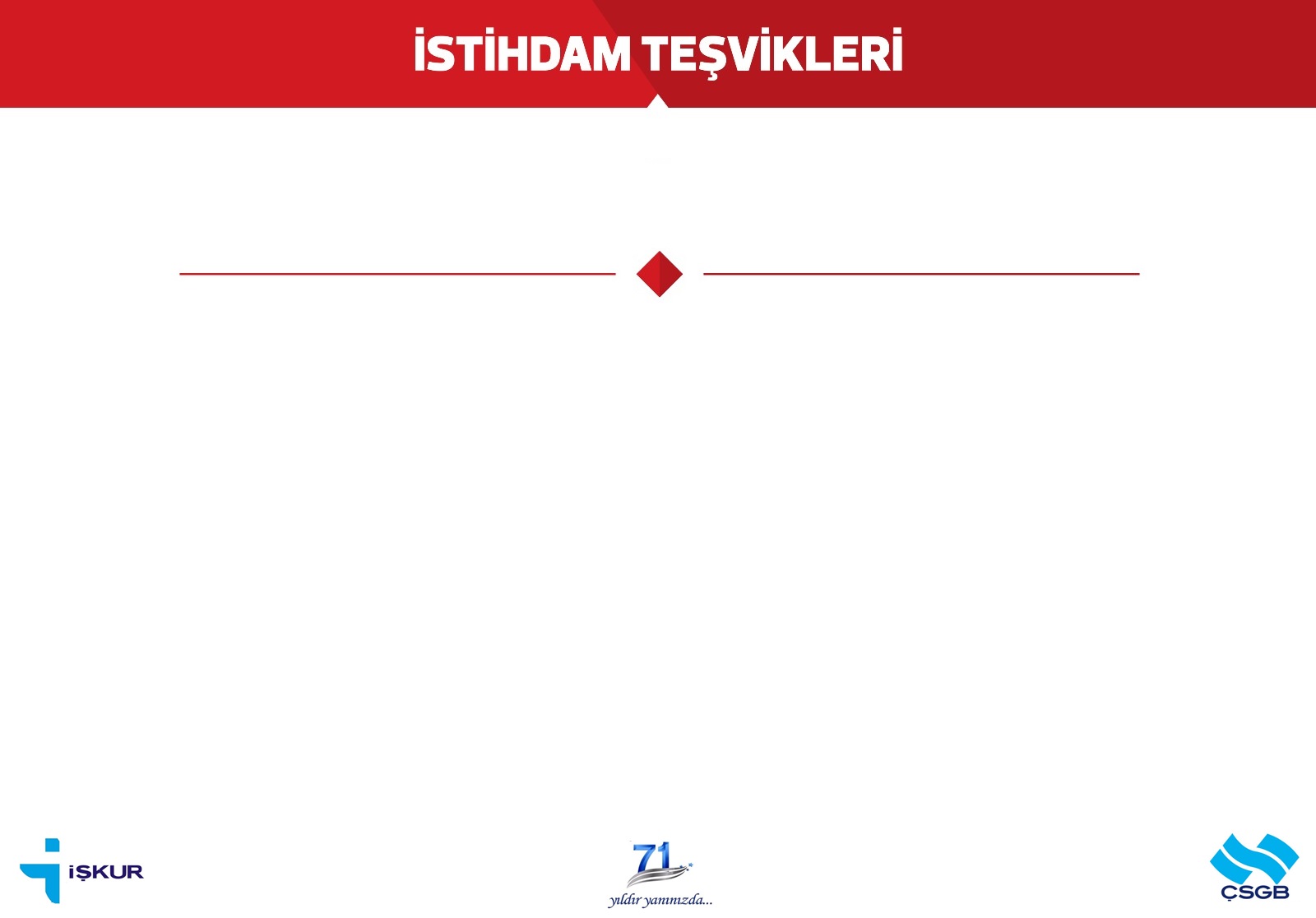 Destek Süresi
2020/Aralık ayı aşılmamak kaydıyla, destek süresi 1/1/2018 ile 31/12/2020 tarihleri arasında istihdam edilen her bir sigortalı için 12 aydır. Ancak istihdam edilen sigortalının, 18 yaşından büyük 25 yaşından küçük erkek, 18 yaşından büyük kadın veya İŞKUR’a kayıtlı engelli olması durumunda destek 18 ay süreyle uygulanacaktır.
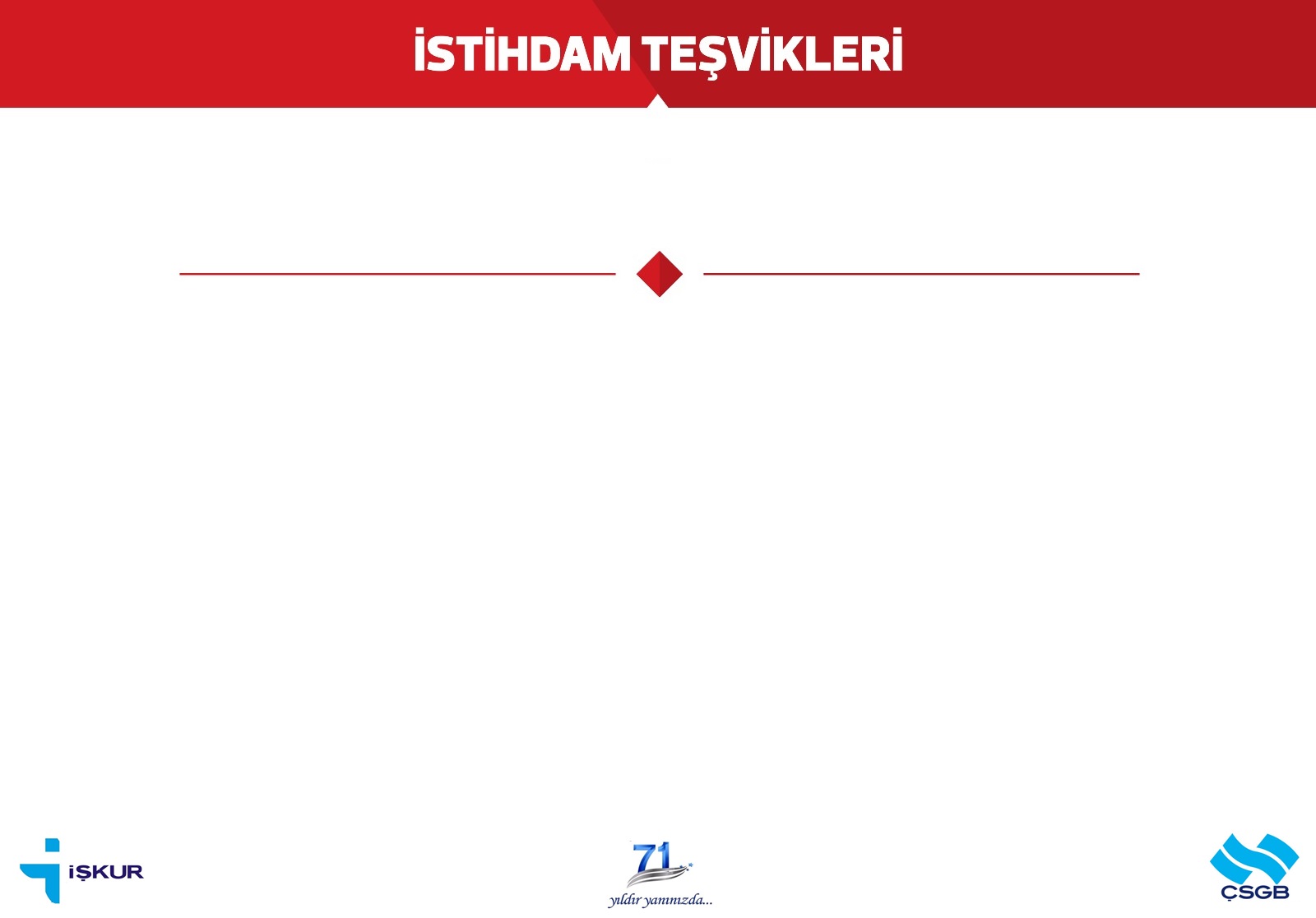 Ek Kurallar
Bilişim sektöründe destekten yararlanacak işyerlerini belirlemeye Bakanlar Kurulu yetkilidir.
1/1/2018 ila 31/12/2020 tarihleri arasında 5510 sayılı Kanun kapsamına alınan işyerleri ile daha önce tescil edildiği halde ortalama sigortalı sayısının hesaplandığı yılda sigortalı çalıştırmayan işleri; 1/1/2018 tarihinden sonra ilk defa sigortalı bildiriminde bulunulan ayı takip eden üçüncü aydan itibaren 12 veya 18 ay süreyle bu destekten yararlandırılır.
Bu teşvikten yararlanılan ayda aynı sigortalı için diğer sigorta primi teşvik, destek ve indirimlerinden yararlanılamaz.
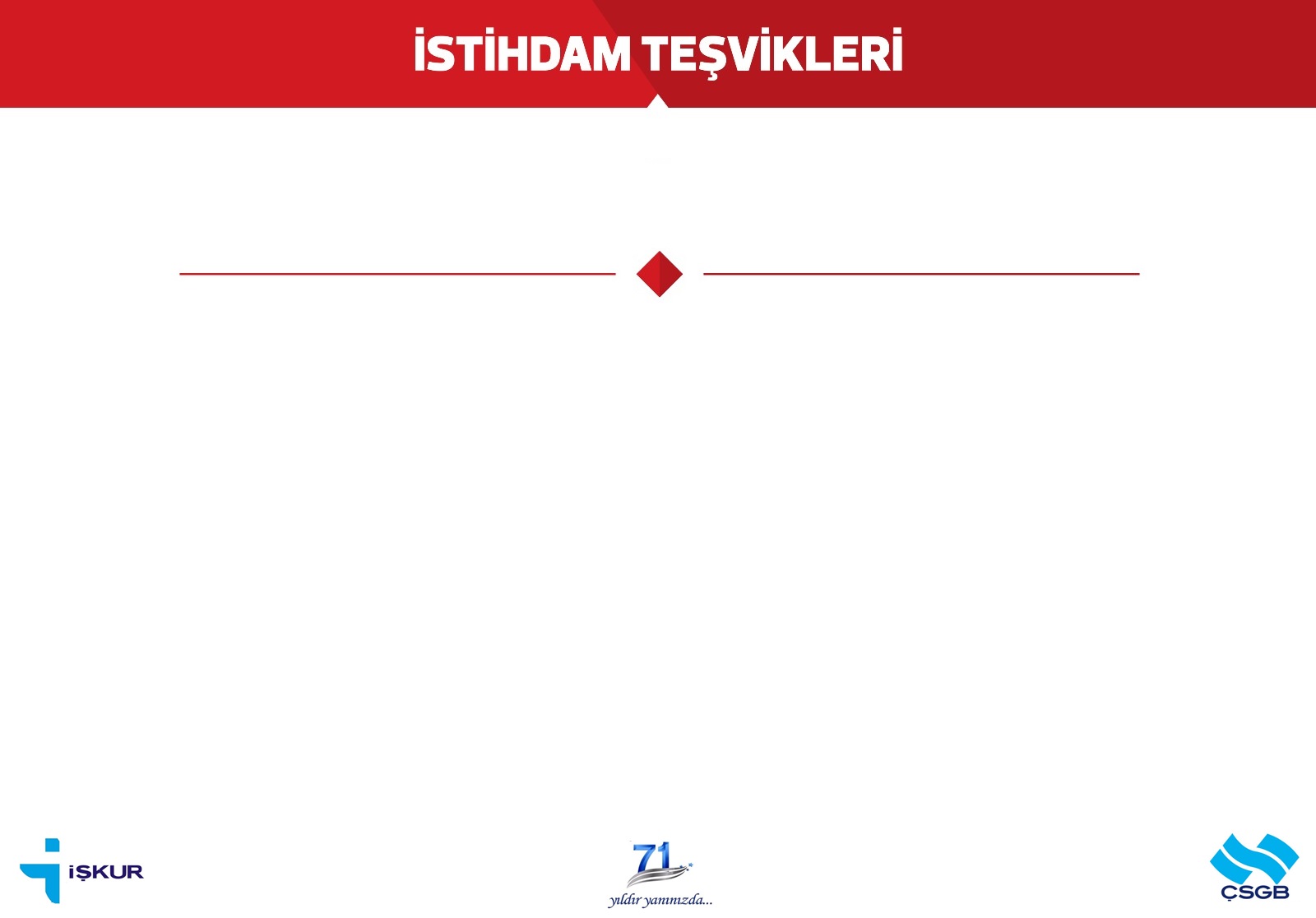 2. BİR SENDEN BİR BENDEN İSTİHDAM TEŞVİKİ
Türkiye Büyük Millet Meclisi’nden 7103 sayılı kanun ile çıkan ve 4447 sayılı Kanuna eklenen Geçici 20 ve 21’nci maddeleri kapsamında uygulanacaktır.
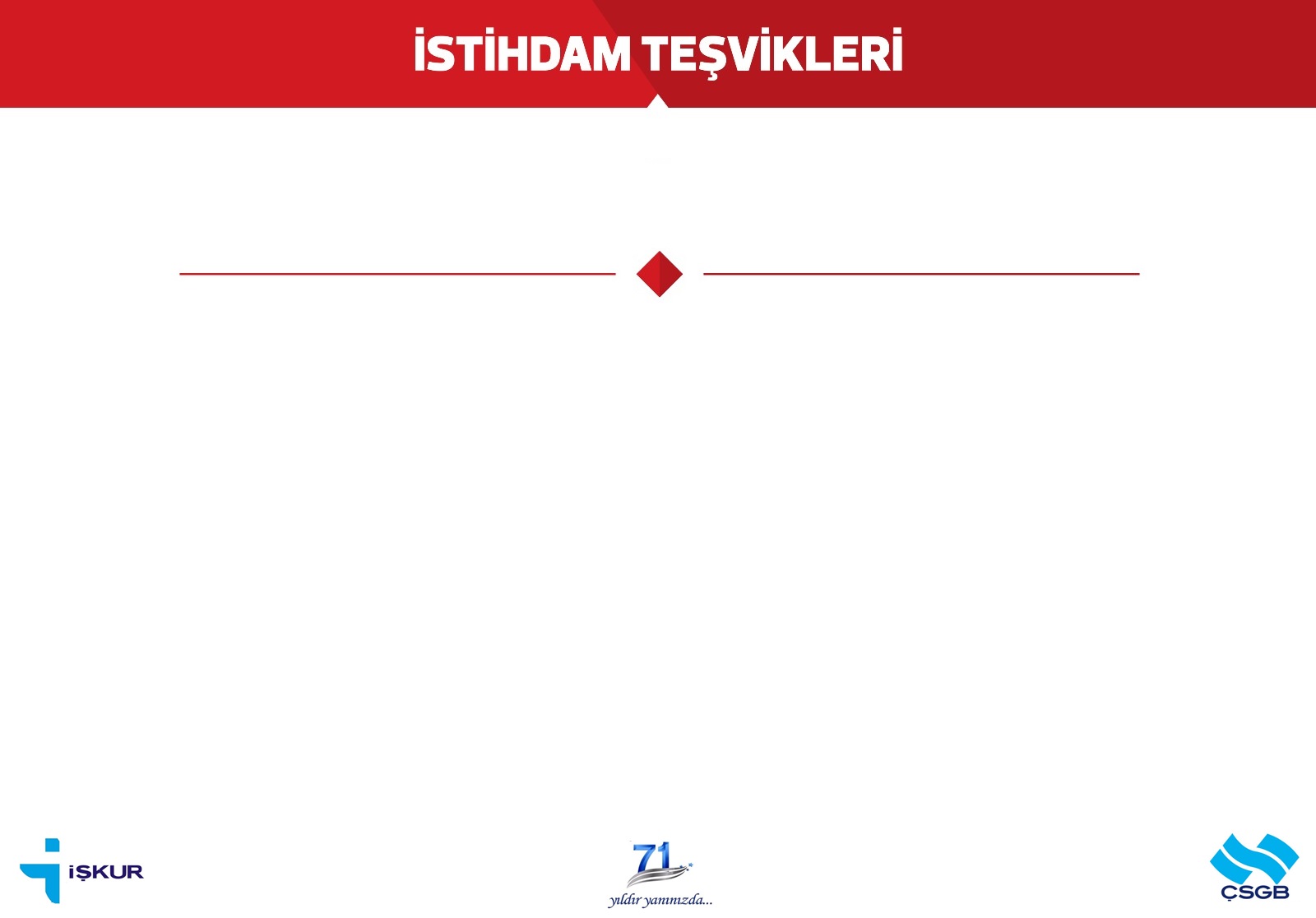 Sigortalı Yönünden Aranılan Şartlar
18 yaşından büyük 25 yaşından küçük olmaları,
1/1/2018 ila 30/11/2018 tarihleri arasında işe alınmış olması,
İşe alındıkları aydan önceki üç ayda 10 günden fazla 5510/4-a,b,c kapsamında sigortalılıklarının bulunmaması, 
İŞKUR’a kayıtlı işsiz olması,
İşe giriş tarihi itibarıyla işverenin birinci derece kan veya kayın hısmı ya da eşi olmaması,
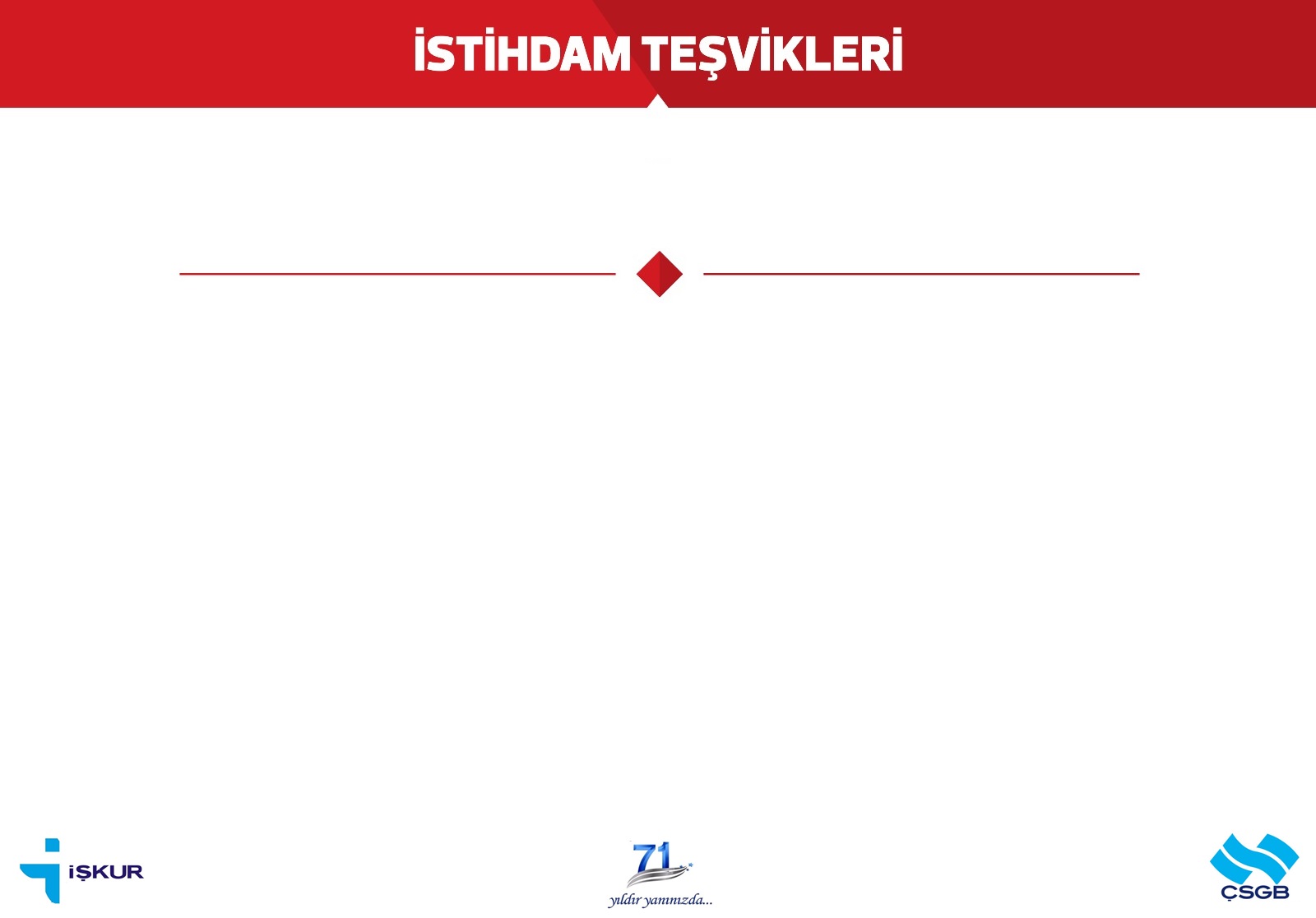 İşyeri Yönünden Aranılan Şartlar
İmalat sektöründe faaliyet göstermesi ve bu sektörde ustalık belgesi sahibi olunan özel sektör işverenine ait olması,
İşyerinin 2017 yılındaki sigortalı sayısı ortalamasının 1 ila 3 olması,
Sigortalının işe alındığı işyerine ait 2017 yılında Kuruma bildirilen aylık prim ve hizmet belgelerinde veya muhtasar ve prim hizmet beyannamelerinde kayıtlı sigortalı sayısının ortalamasına ilave olarak çalıştırılması,
Aylık prim ve hizmet belgelerinin yasal süresi içinde Kuruma verilmesi, 
Tahakkuk eden sigorta primlerinin yasal süresi içinde ödenmesi,
Yasal ödeme süresi geçmiş sigorta primi, işsizlik sigortası primi, idari para cezası ile bunlara ilişkin gecikme cezası ve gecikme zammı borçlarının bulunmaması,
Çalıştırdığı kişileri sigortalı olarak bildirmediği veya bildirdiği sigortalıları fiilen çalıştırmadığı yönünde herhangi bir tespitin bulunmaması,
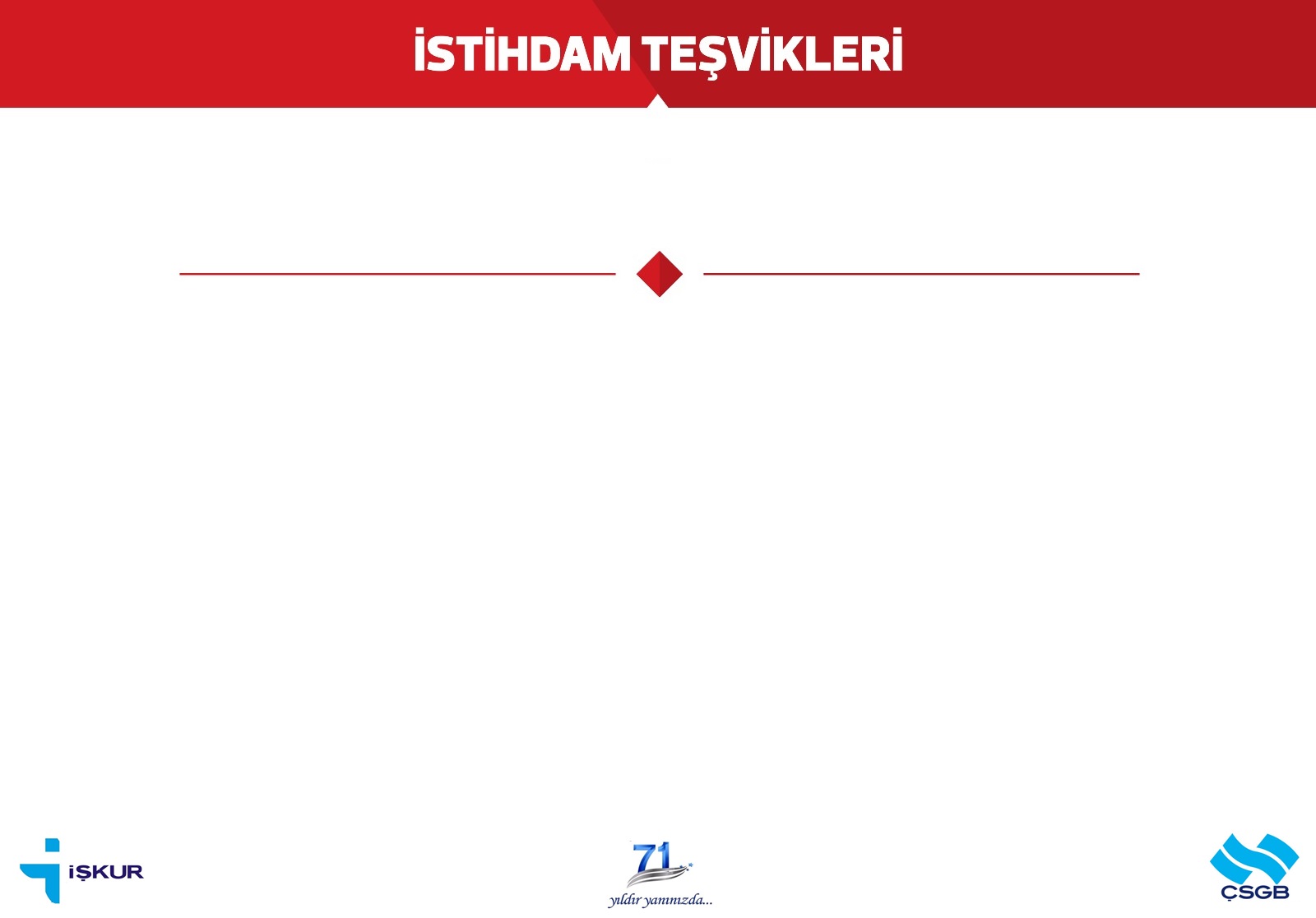 Destek Tutarı
Prim Desteği; prime esas kazanç alt sınırı üzerinden hesaplanacak sigortalı ve işveren hisselerinin tamamı tutarında (761,06 TL) destek sağlanacaktır.
Ücret Desteği; 53,44 TL’nin sigortalının prim günü sayısıyla çarpımı sonucu bulunacak tutarda (1.603,20 TL) destek sağlanacaktır.
Vergi Desteği; Maliye Bakanlığınca destek kapsamındaki sigortalıların asgari ücret üzerinden hesaplanacak gelir ve damga vergileri karşılanacaktır.(121,95 TL)
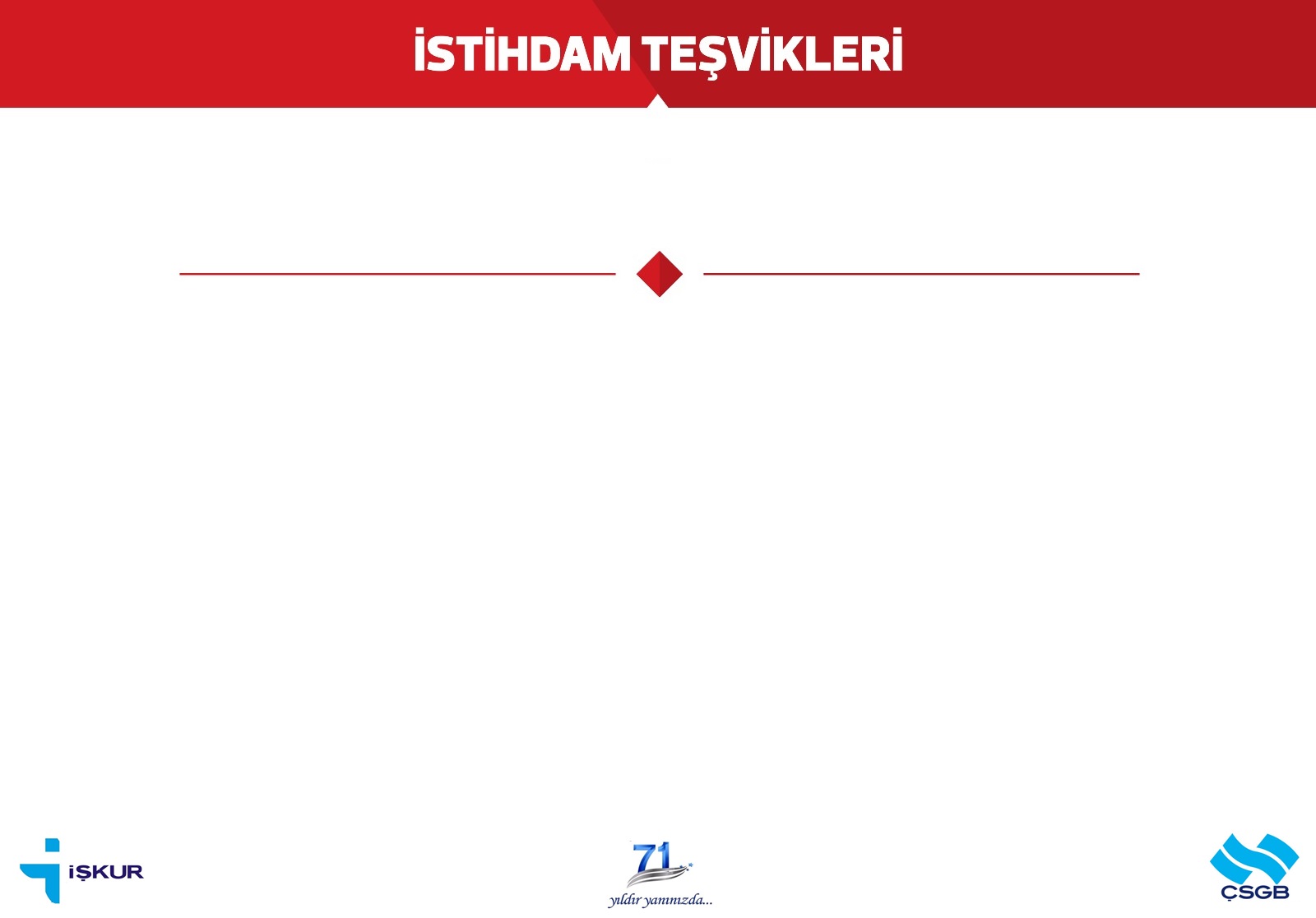 Destek Süresi
Bu teşvik kapsamında sağlanacak destekler 2018 yılı Aralık ayı/dönemi aşılmamak üzere, sigortalının işe alındığı ilk aydan başlamak üzere her ikinci ay için yararlanılır.
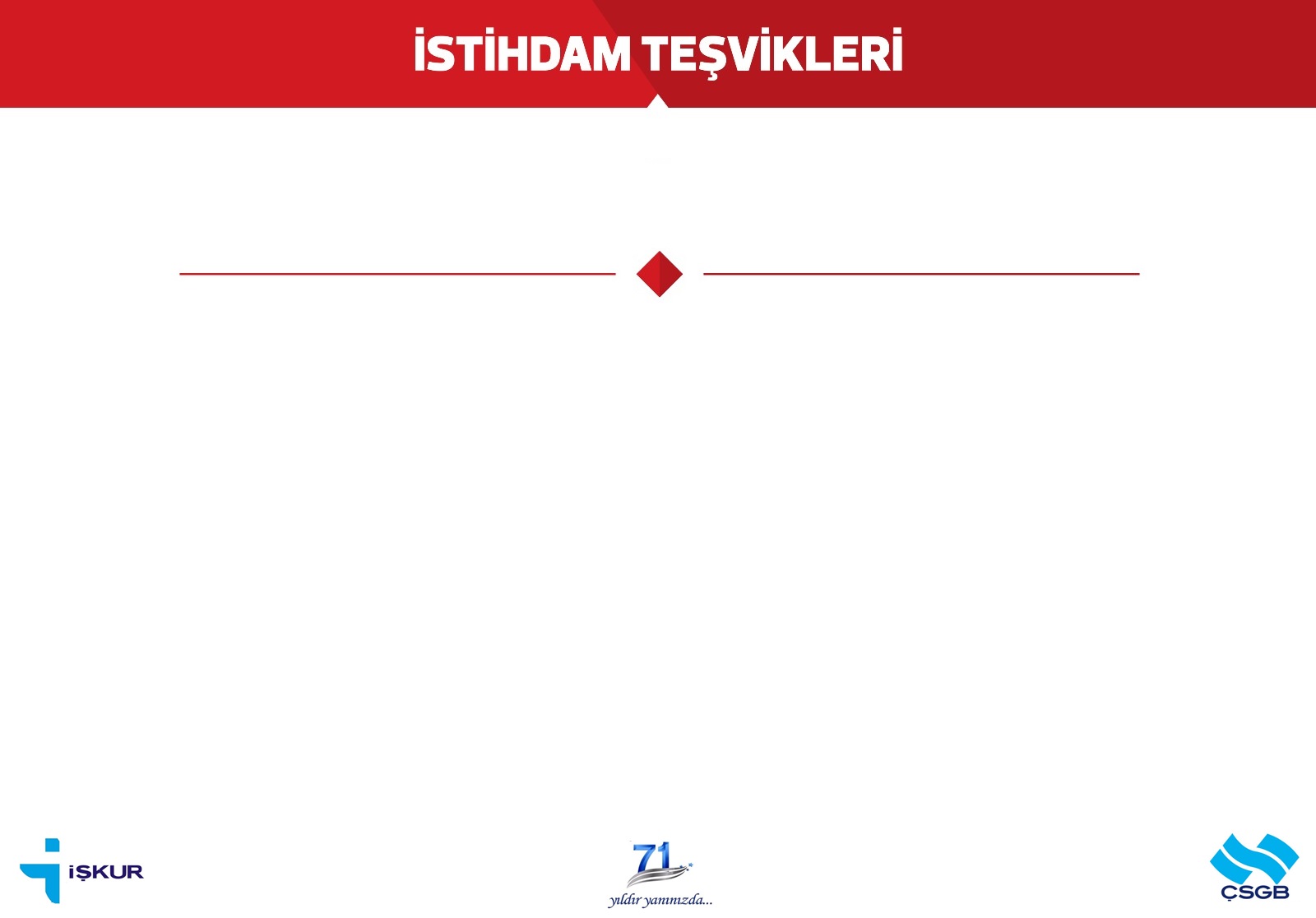 Ek Kurallar
İşyerleri, 2017 yılındaki sigortalı sayısının ortalamasına ilave olarak istihdam edecekleri en fazla iki sigortalı için bu teşvikten yararlanabilir.
Destekten yararlanmakta olan işverenler; destekten yararlanılan ayda aynı sigortalı için diğer sigorta primi teşvik, destek ve indirimlerden yararlanamaz.
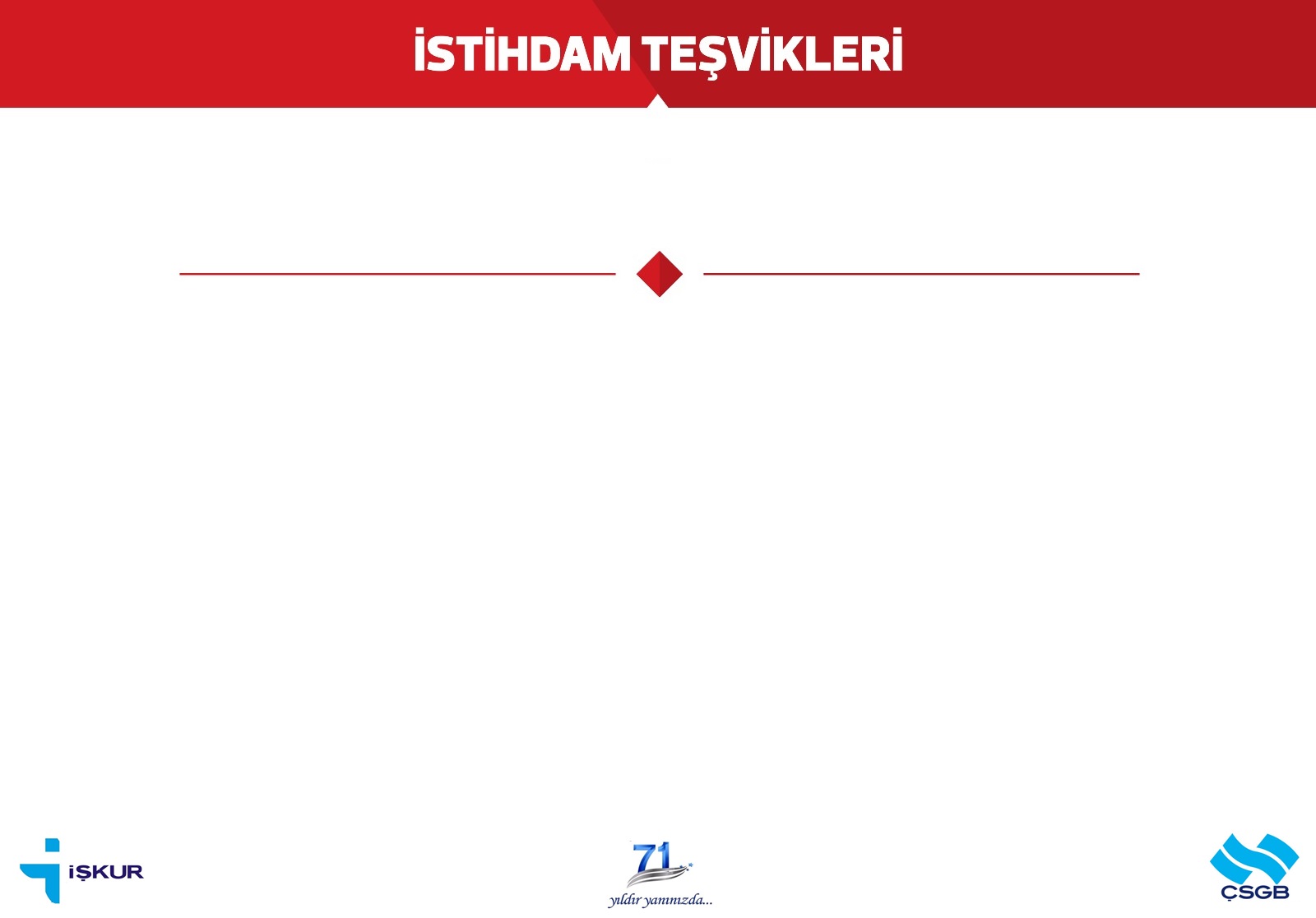 Ek Kurallar
Bu teşvikten yararlanılmayan ayda destek kapsamına giren sigortalıdan dolayı, 5 puanlık prim indirimi ile 6 puanlık prim indirimi dışındaki diğer sigorta primi teşvik, destek ve indirimlerden yararlanılamaz.
2018 yılında 5510 sayılı Kanun kapsamına alınan işyerleri ile daha önce kanun kapsamına alındığı halde 2017 yılında Sosyal Güvenlik Kurumuna aylık prim ve hizmet belgesi veya muhtasar ve prim hizmet beyannamesi vermeyen işyerleri, bu destekten yararlanamaz.
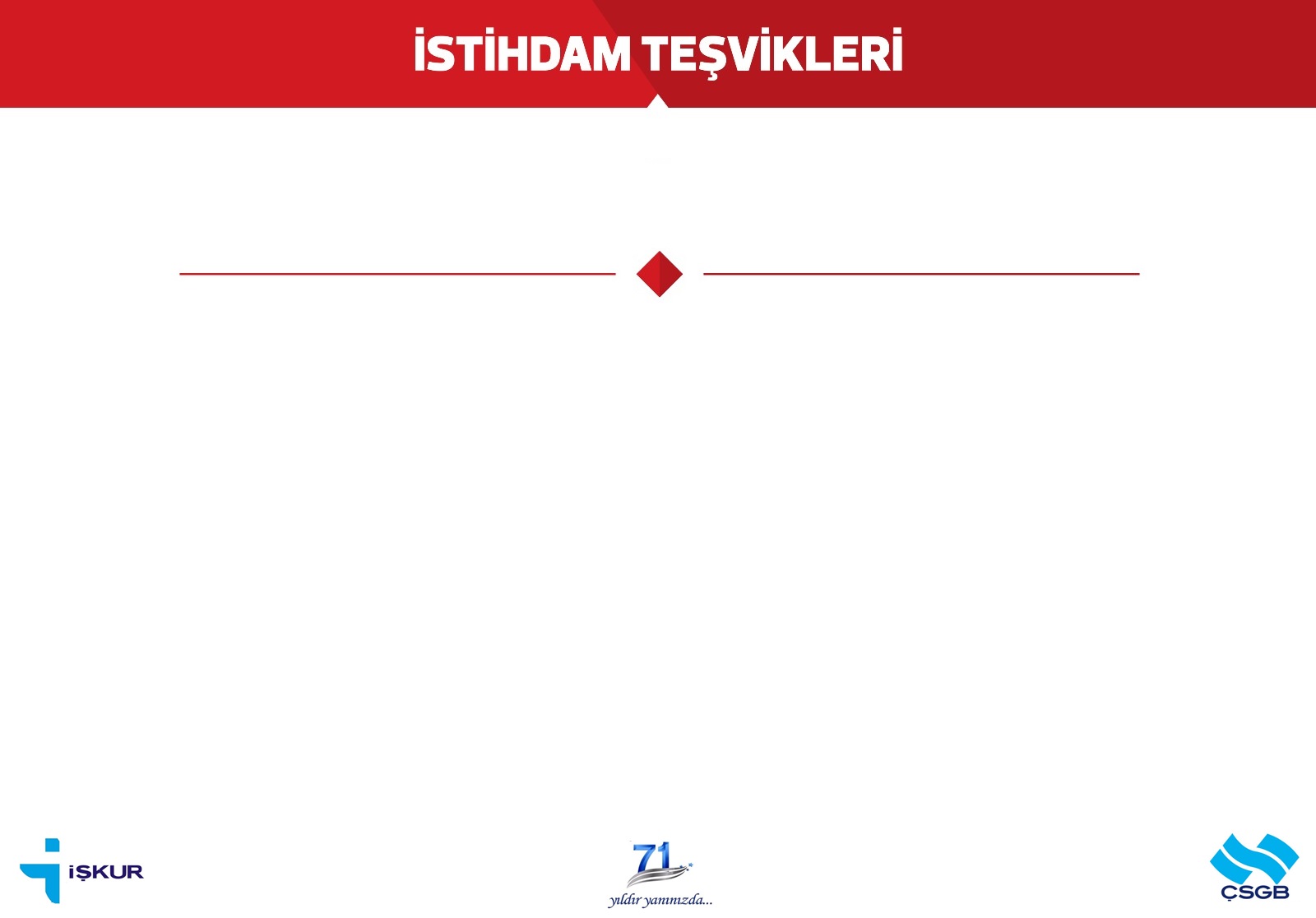 Örnek
İmalat sektöründe faaliyet gösteren (K) Limited Şirketinde;

Sigortalı (A)’nın 26.1.2018 tarihinde,
Sigortalı (B)’nin 5.2.2018 tarihinde,

işe alındığı varsayıldığında, Kanunda aranan diğer şartların da sağlanmış olması kaydıyla,
Sigortalı (A)’dan dolayı 2018/Şubat, Nisan, Haziran, Ağustos, Ekim ve 	Aralık
Sigortalı (B)’den dolayı 2018/Mart, Mayıs, Temmuz, Eylül, Kasım
aylarında destekten yararlanılabilecektir.
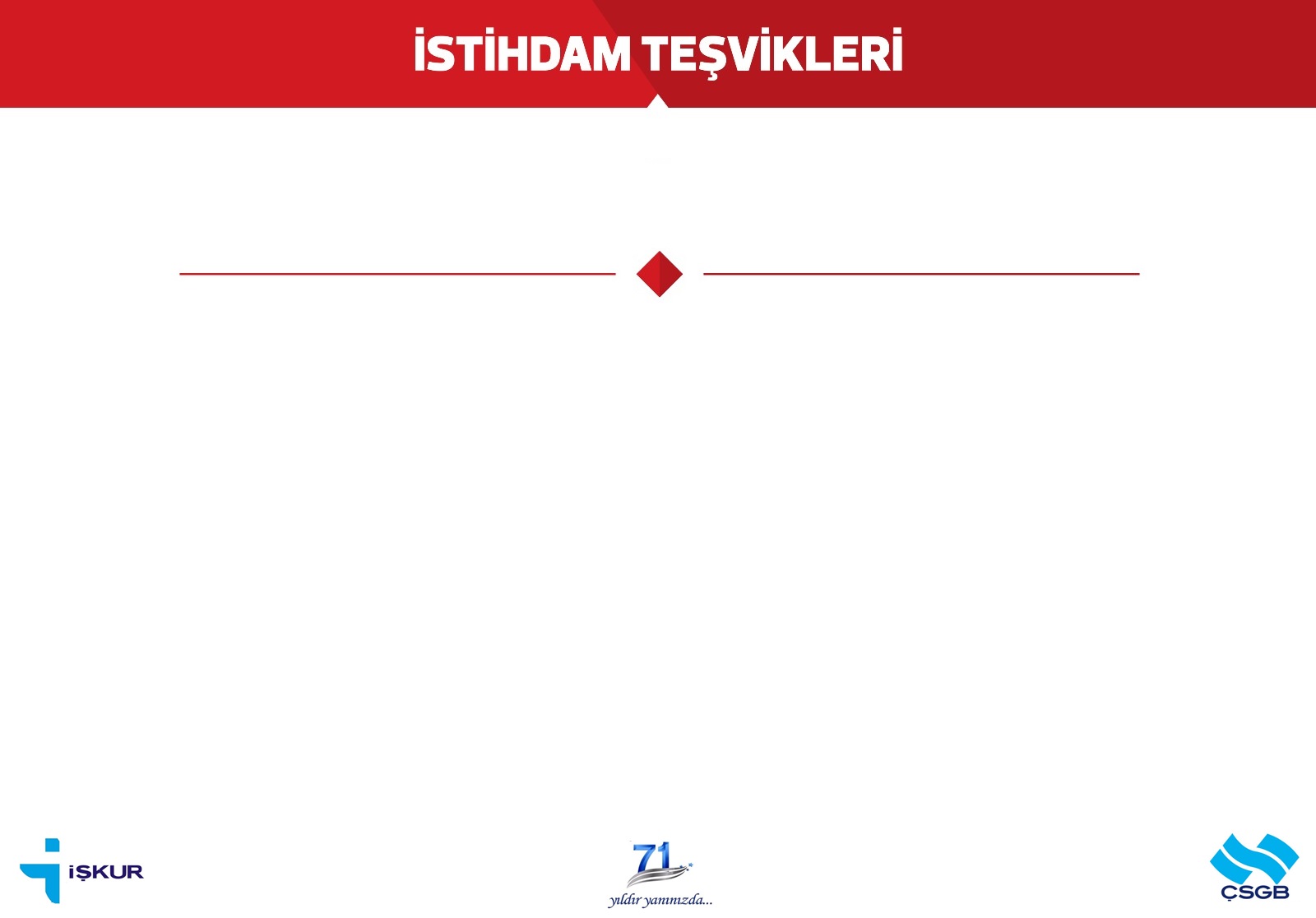 3- KADIN, GENÇ VE MESLEKİ YETERLİLİK BELGESİ OLANLARIN TEŞVİKİ (6111)
31.12.2020 yılına kadar işsiz olan kişileri istihdam eden özel sektör işverenlerin prime esas kazanç üst sınırına kadar olan sosyal güvenlik primi işveren payları (416,05 ila 3.120,37 TL) İşsizlik Sigortası Fonundan karşılanmaktadır.
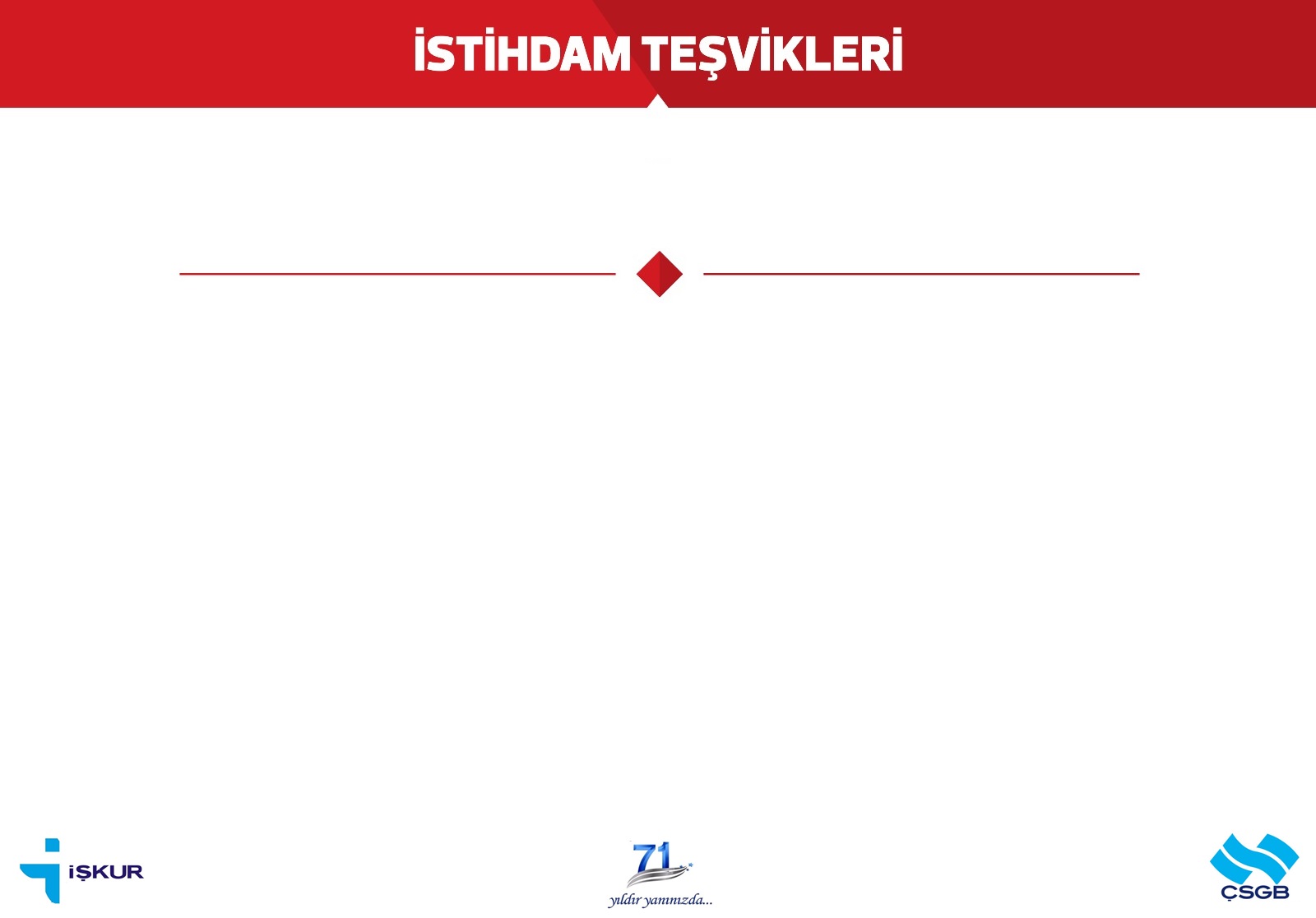 Faydalanma şartları
Kişinin son 6 aydır işsiz olması,
Kişinin istihdam edildiği tarihten önceki son 6 ayın ortalama sigortalı çalışan sayısına ilave olarak istihdam edilmesi
Özel sektör işvereni olması

	Kişilerin İŞKUR’a kayıtlı olması durumunda destek süresine 6 ay eklenmektedir.
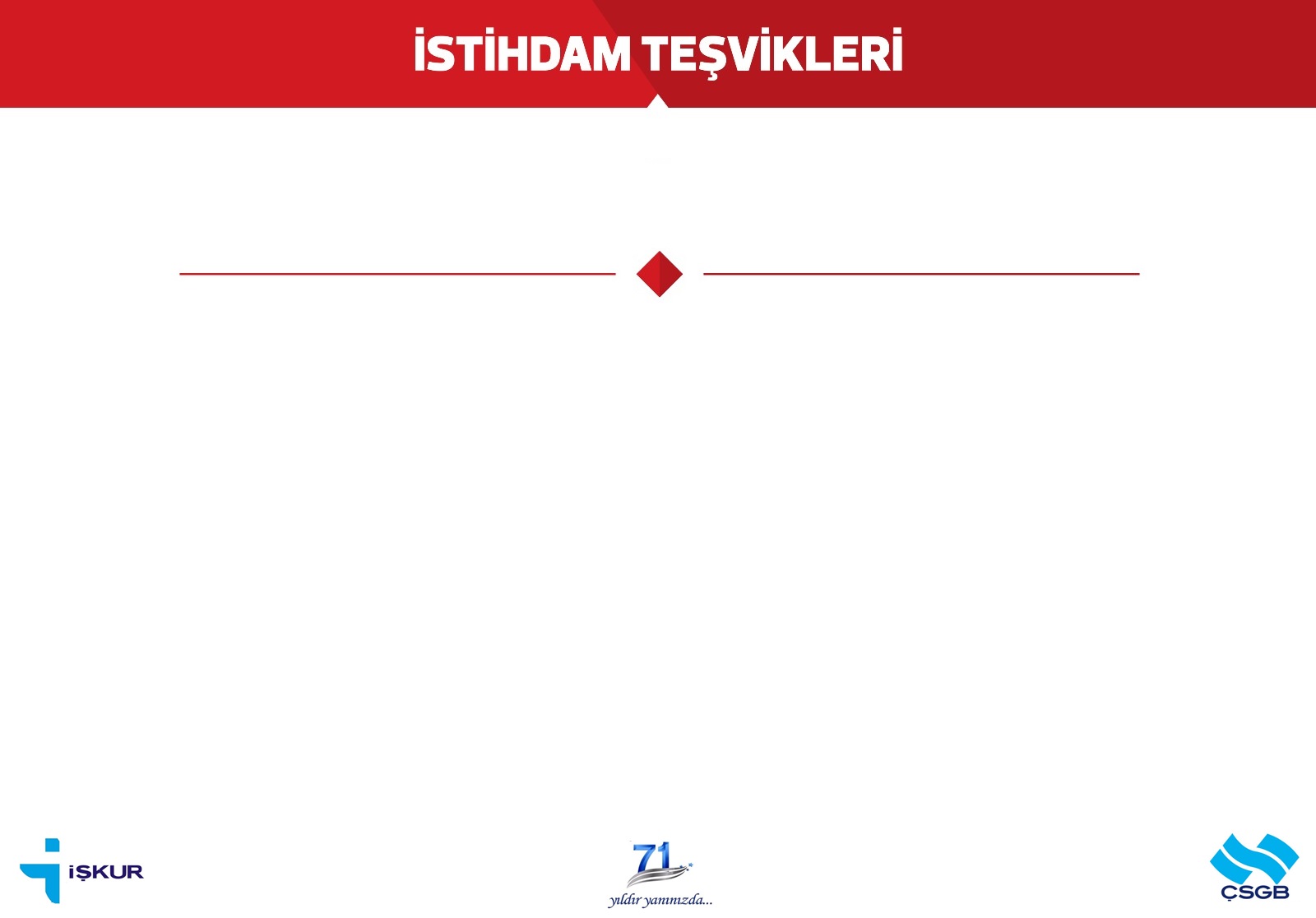 4. İŞBAŞI EĞİTİM PROGRAMI TEŞVİKİ
31.12.2018 tarihine kadar başlayacak olan İşbaşı Eğitim Programlarını tamamlayan 18-29 yaş arası kişileri,
Programı tamamladıkları meslekte, Programı tamamladıkları tarihten itibaren 3 ay içerisinde,
Kişinin istihdam edildiği tarih itibarıyla önceki takvim yılının ortalama sigortalı çalışan sayısına ilave olarak istihdam etmeleri durumunda,
İşverenin imalat sanayi sektöründe faaliyet göstermesi halinde 42 ay, diğer sektörlerde ise 30 ay süre ile kişilerin asgari ücret düzeyindeki sosyal güvenlik primlerinin işveren payları (416,05 TL) İşsizlik Sigortası Fonundan karşılanmaktadır.
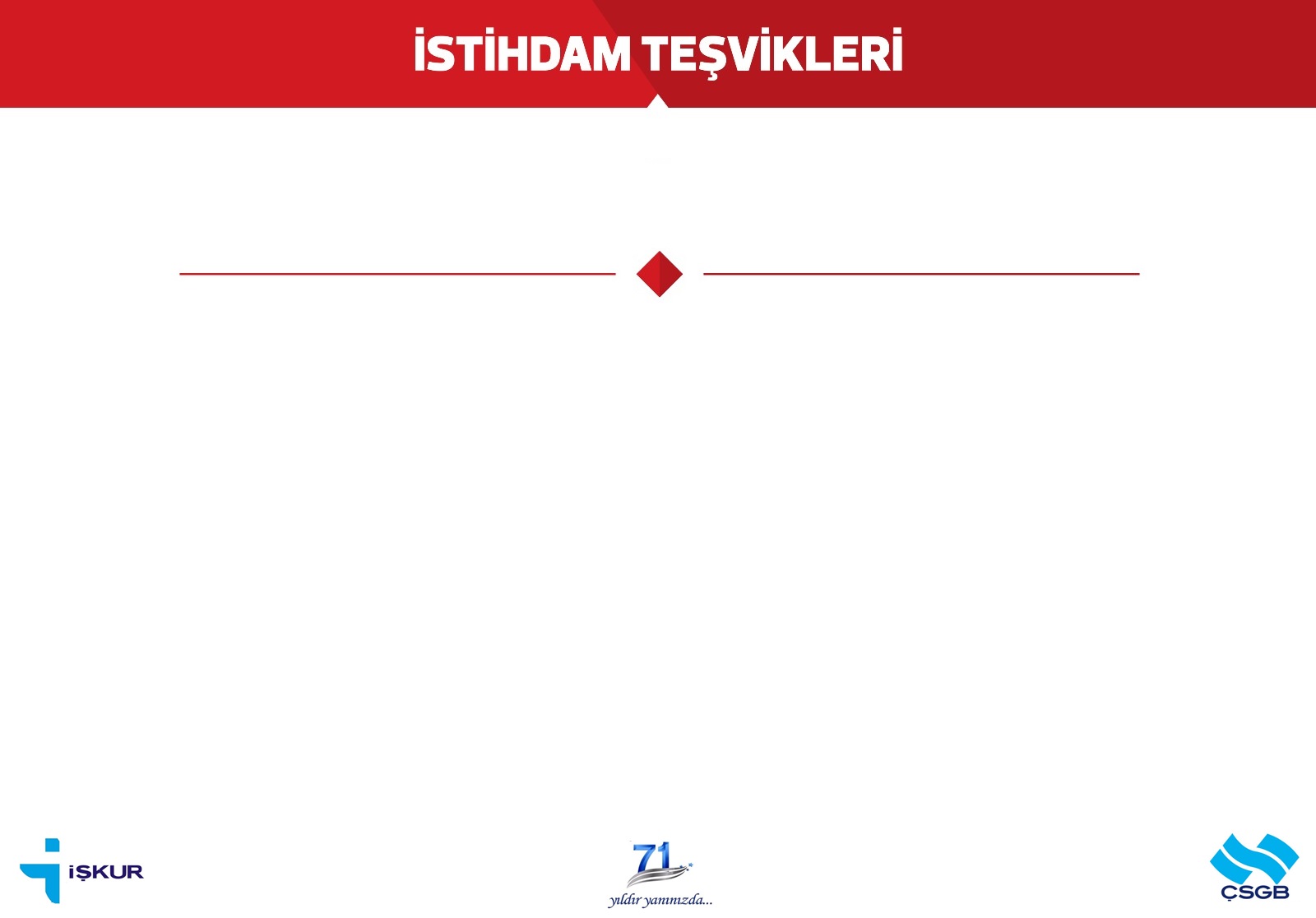 5. İŞSİZLİK ÖDENEĞİ ALANLARA YÖNELİK TEŞVİK
İşsizlik ödeneği alanların; işe alındığı tarihten önceki son altı aylık dönemde , işe alındıkları işyerine ait prim ve hizmet belgelerinde bildirilen ortalama sigortalı sayısına ilave olarak işe alınması durumunda kişinin kalan işsizlik ödeneği süresince asgari ücret üzerinden hesaplanan sosyal güvenlik priminin %1’lik kısmı hariç olmak üzere geri kalanı (679,88 TL) İşsizlik Sigortası Fonundan karşılanmaktadır.
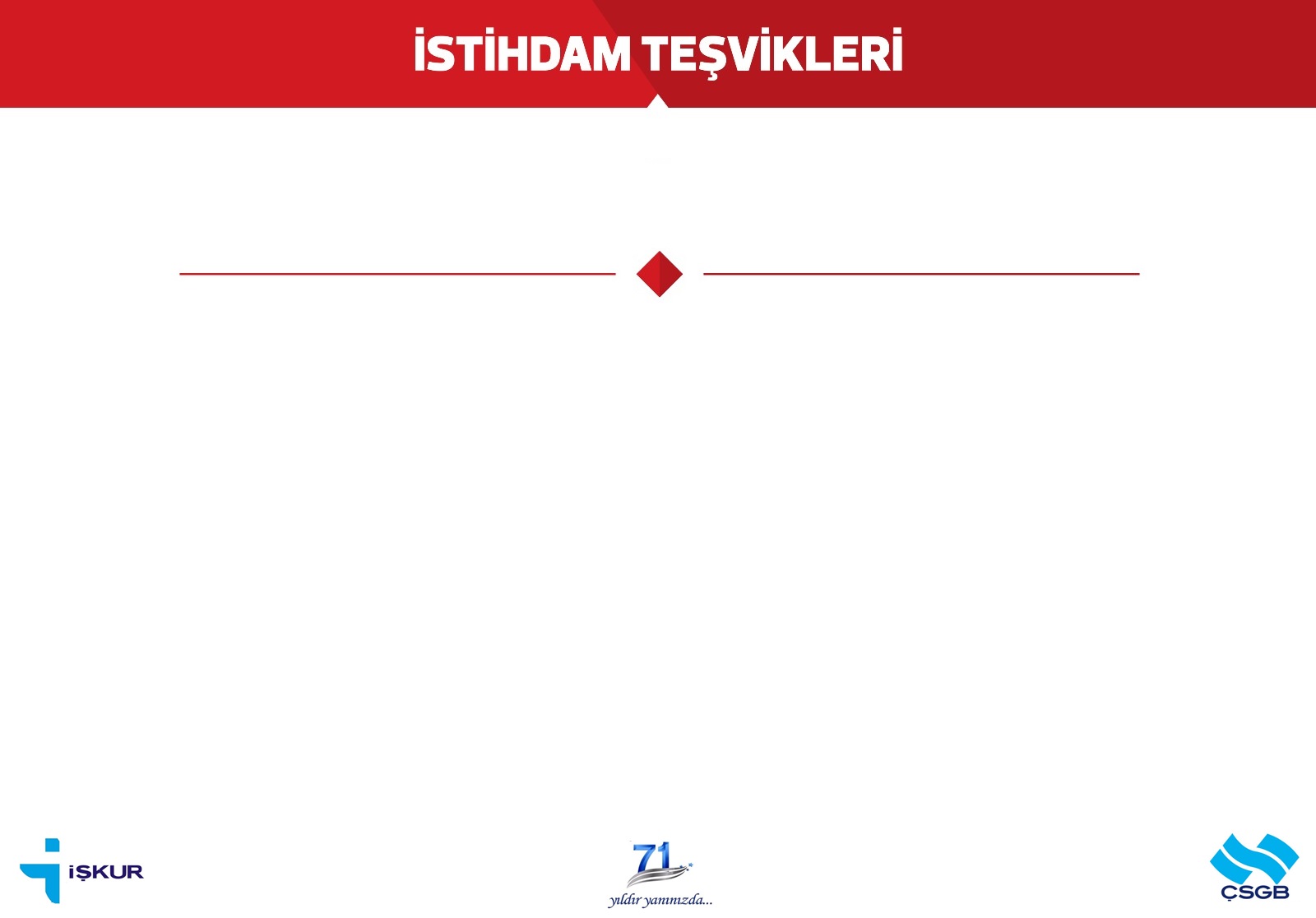 İşverene destek sağlanan süre kişinin başlangıçta işsizlik ödeneği için belirlenen toplam hak sahipliği süresinden düşülür.
İşverenlerce; aylık prim ve hizmet belgesinin yasal süresi içerisinde SGK’ ya verilmesi ve primlerin yasal süresi içerisinde ödenmesi gerekmektedir.
İşçinin, işsizlik ödeneği hakkettiği çıkışının olduğu işyerinde tekrar işe başlaması halinde bu teşvik hükümlerinden yararlanılamaz.
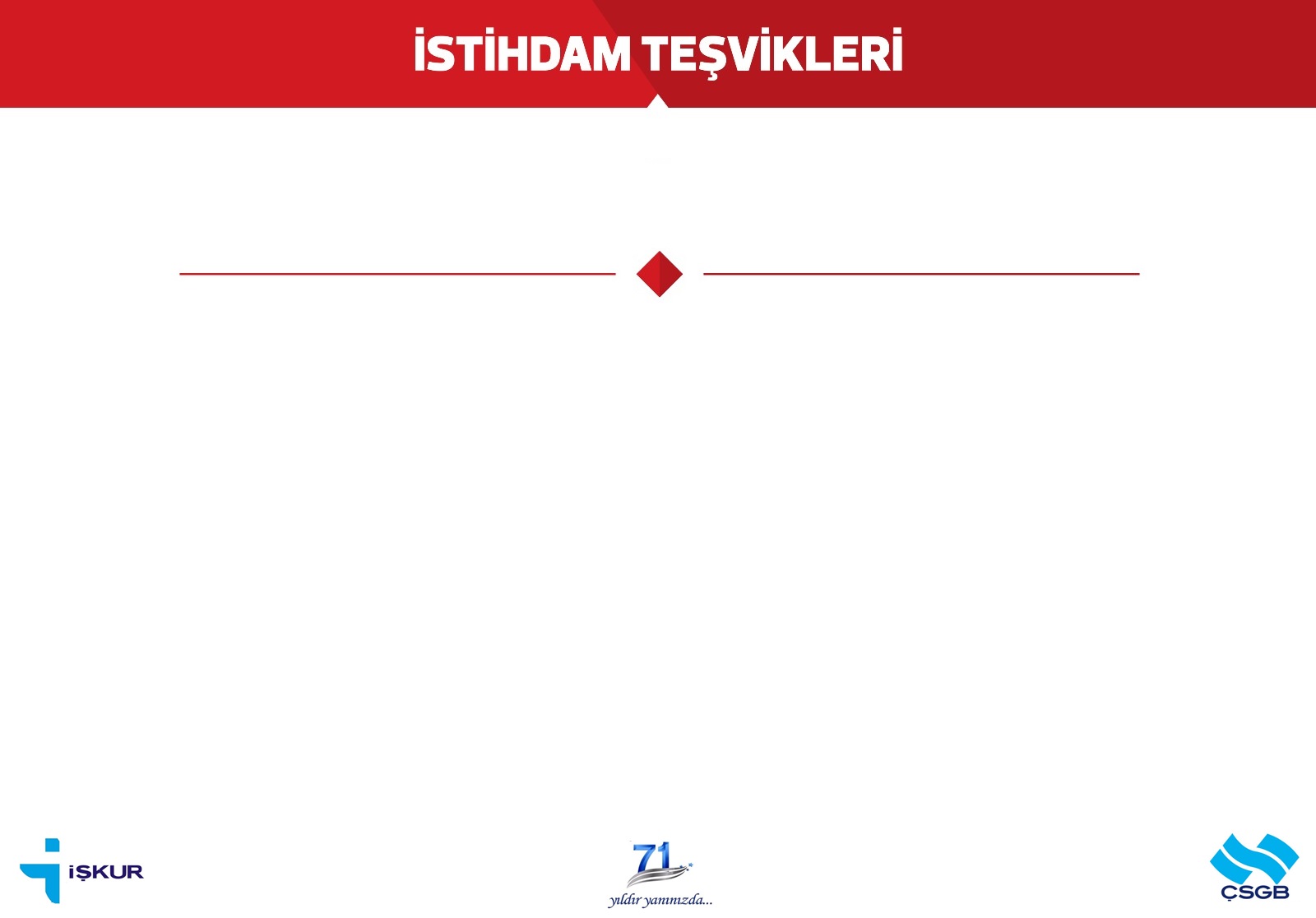 6. ENGELLİ İSTİHDAMI TEŞVİKİ
Özel sektör işverenlerinin kontenjan dâhilinde veya kontenjan fazlası olarak ya da zorunlu olmadıkları halde engelli çalıştırmaları durumunda işverenlerin bu şekilde çalıştırdıkları her bir engelli için asgari ücret düzeyindeki sosyal güvenlik primi işveren paylarının tamamı (416,05 TL) Hazinece karşılanmaktadır.
7103 Sayılı kanunla düzenlenen İlave İstihdam Teşviki ile Kuruma kayıtlı engellilerin ilave olarak işe alınması  durumunda 12 ay yerine 18 ay süreyle destek uygulanacaktır.
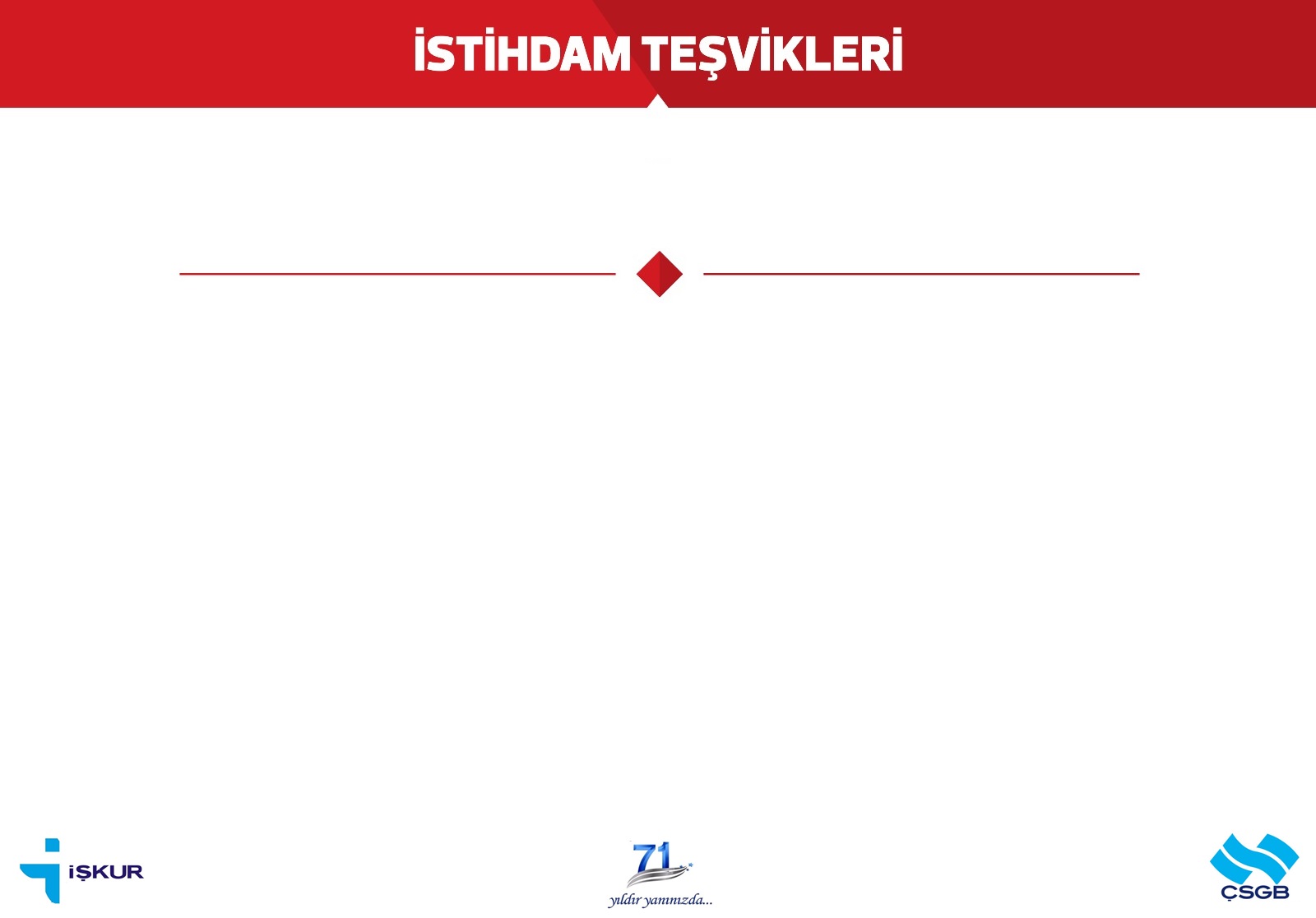 7. ASGARİ ÜCRET DESTEĞİ
2016 ve 2017 yıllarında uygulanan asgari ücret desteği 2018 yılının ilk 9 (Ocak - Eylül) ayında uygulanmaya devam edecek.
Özel sektör işyeri işverenleri ve 5018 sayılı Kanuna ekli (I) sayılı cetvelde belirtilen kamu idareleri dışında kalan diğer kamu işyeri işverenleri yararlanabilir.
5510 sayılı Kanunun 4 üncü maddesinin birinci fıkrasının (a) bendi kapsamında haklarında uzun vadeli sigorta kolları(MYÖ) hükümleri uygulanan sigortalı çalışanlar için uygulanmaktadır.
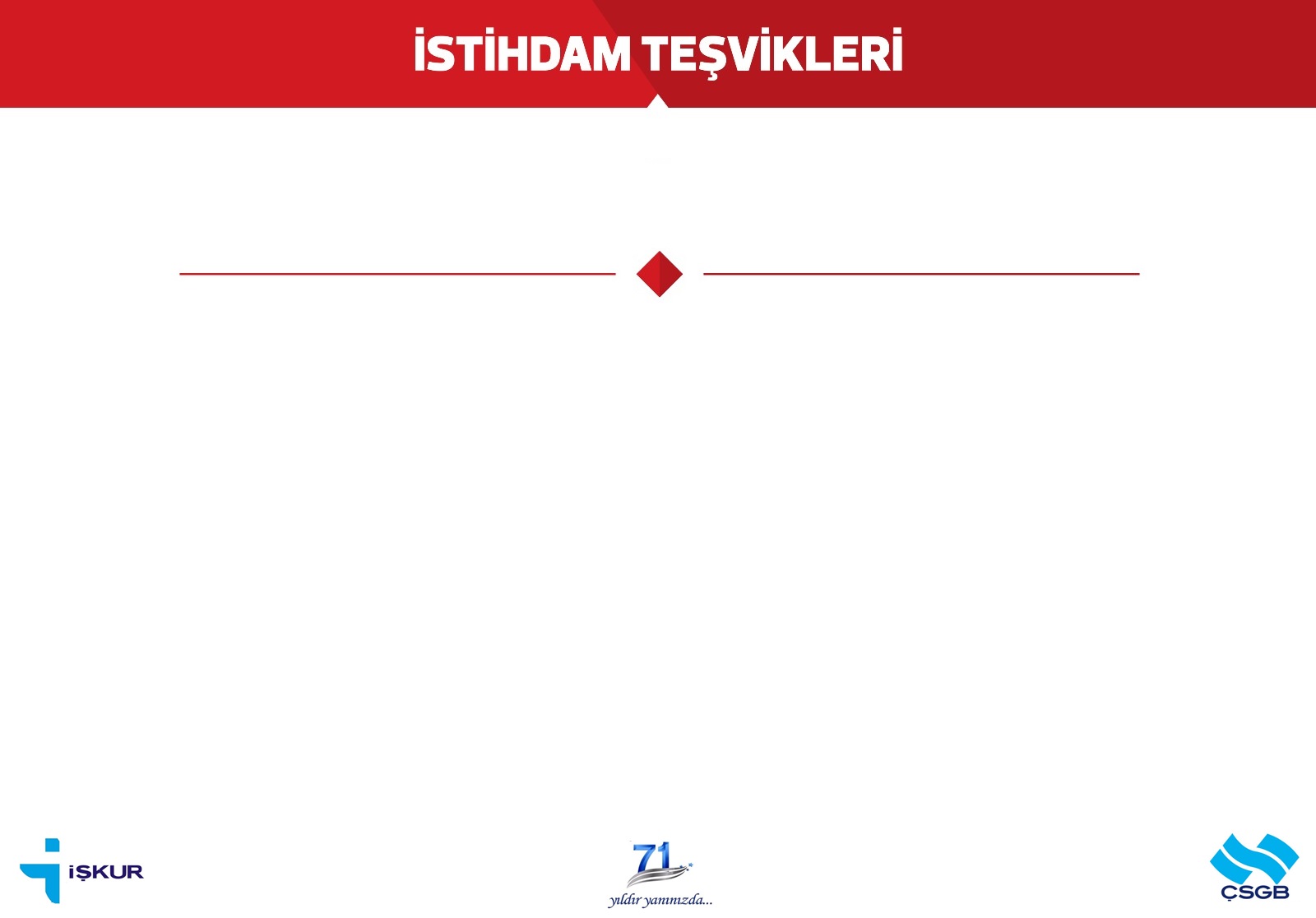 Destek Tutarı
2018 yılı öncesi tescil edilen işyerleri için prime esas günlük kazancı Bakanlar Kurulunca belirlenecek tutar ve altında bildirilen sigortalıların toplam prim ödeme gün sayısı aşılmamak kaydıyla 2018 yılında cari ayda bildirilen sigortalıların prim ödeme gün sayısının,
2018 yılında tescil edilen işyerleri için ise tüm sigortalıların prim ödeme gün sayısının, 
Bakanlar Kurulunca tespit edilen günlük tutar ile çarpımı sonucu bulunacak tutar kadar asgari ücret desteği verilecektir.
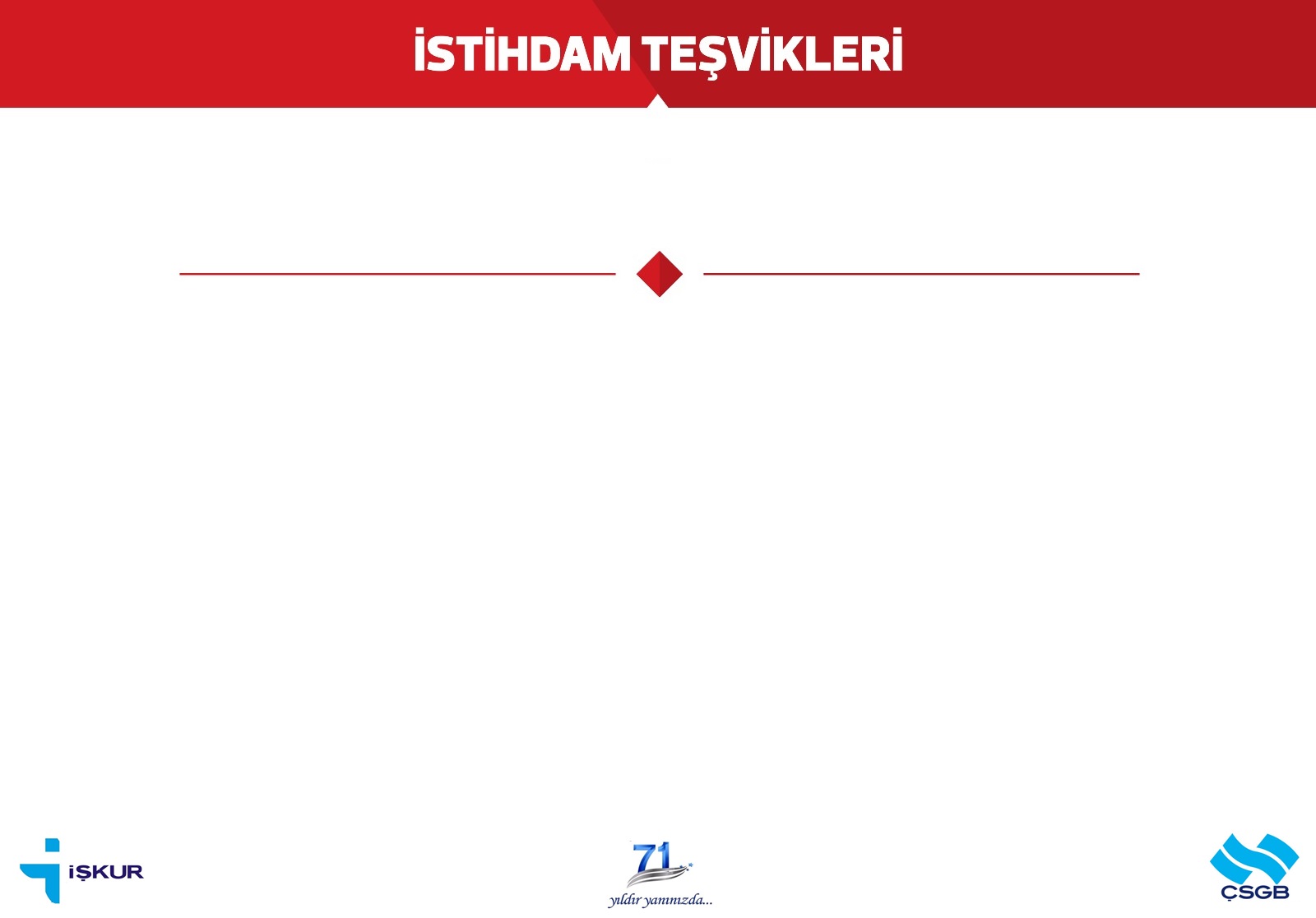 İŞBAŞI EĞİTİM PROGRAMI
Kuruma kayıtlı işsizlerin yine kuruma kayıtlı işyerlerinde;
daha önceden edindikleri teorik bilgileri uygulama yaparak pekiştirmelerini ve mesleki deneyim kazanmalarını sağlayabilmeleri amaçlanmıştır.
Program, işverenin istihdam edeceği kişiyi  yetiştirmesine ve tanımasına olanak sağlamaktadır.
İşveren katılımcı adaylarını kendisi belirleyebileceği gibi Kurumdan da talep edebilir.
Nitelik gerektiren mesleklerde program düzenlenebilir. 
En az 2 çalışanı bulunan ve işkura kayıtlı özel sektör işyerleri fiili çalışan sigortalı sayısının %30 una kadar işbaşı eğitim programı katılımcısı talep edebilir.
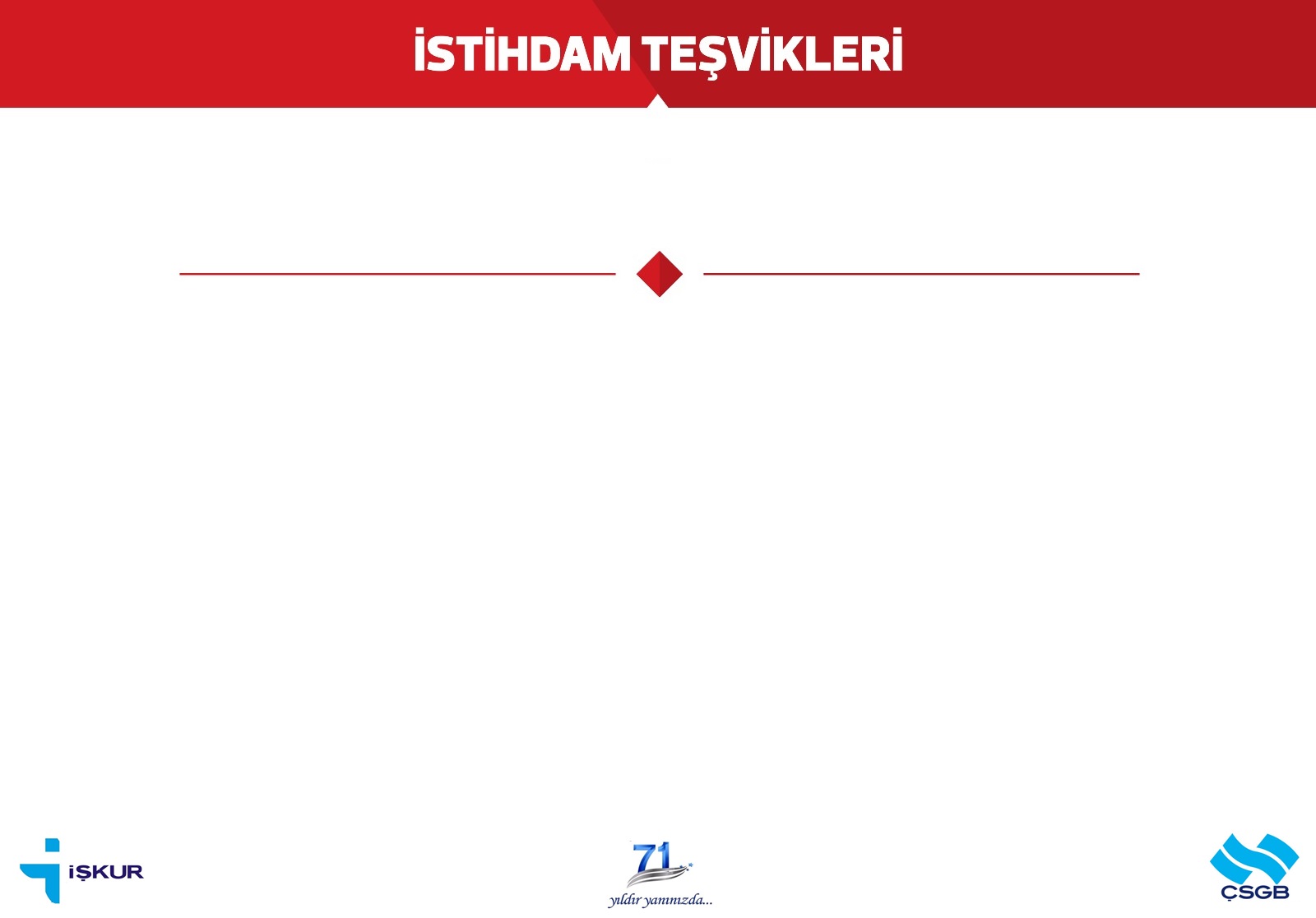 İŞBAŞI EĞİTİM PROGRAMI
PROGRAMA KATILMA KOŞULLLARI
İŞKUR’a kayıtlı işsiz olmak,
15 yaşını tamamlamış olmak,
İşverenin birinci veya ikinci derece kan hısmı veya eşi olmamak, 
Emekli olmamak,
Programın başlama tarihinden önceki 3 aylık dönemde programın yapılacağı işyerinin çalışanı olmamak, son 1 aylık dönemde işsiz olmak.
İş ve meslek danışmanlığı hizmetlerinden faydalanarak, danışmanın uygun görüşünü almak,
Öğrenciler de katılabilecektir. (Lise, MYO, Üniversite)
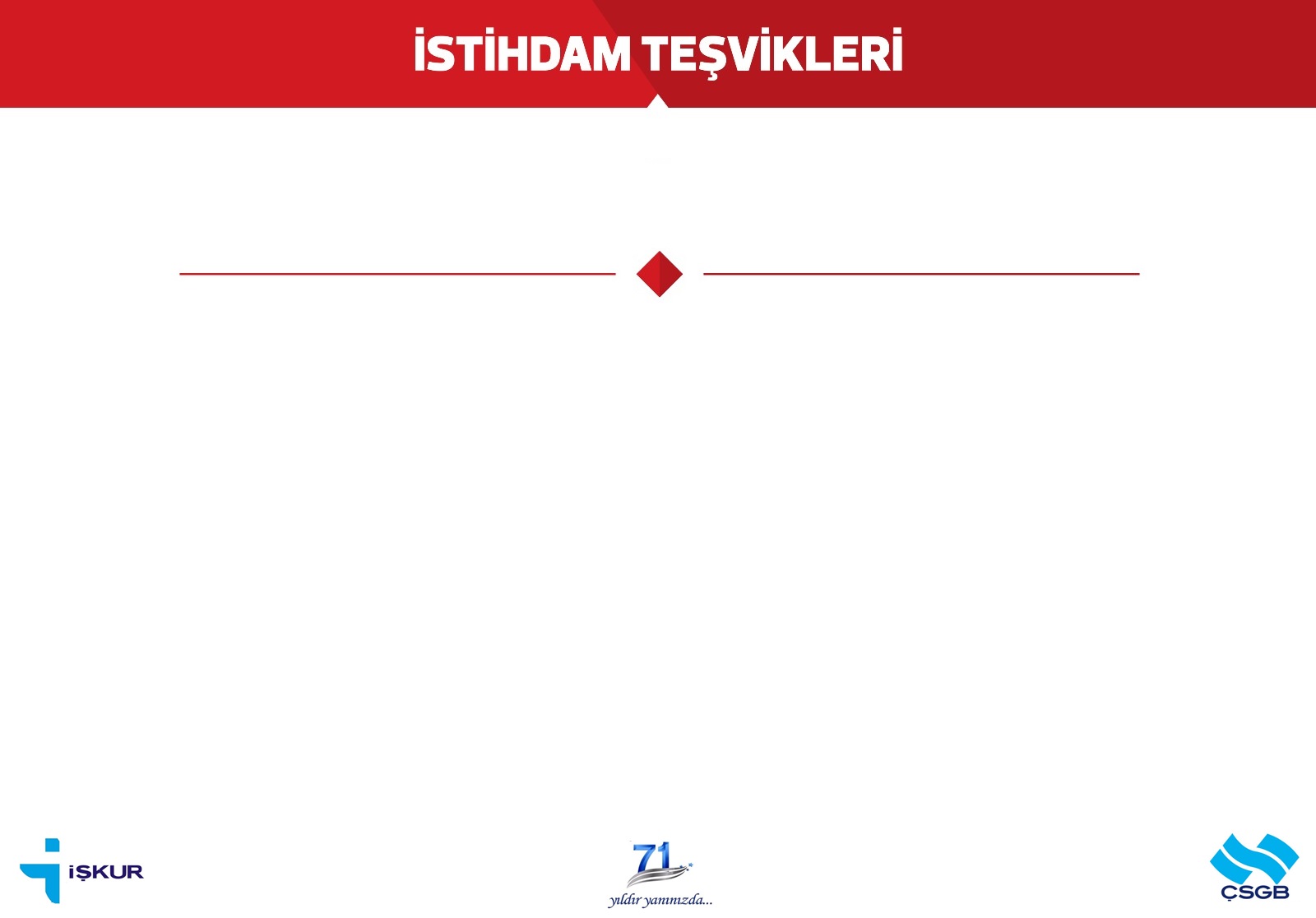 İŞBAŞI EĞİTİM PROGRAMI
BAŞVURU ESNASINDA İSTENECEK BELGELER
Talep dilekçesi
Ön Talep Formu
İşveren taahhütnamesi (EK-20),
İşveren türüne göre; ticaret sicil gazetesi, vakıf senedi, dernek tüzüğü,   birlik veya oda kaydı belgesi, dernek ve vakıflar için iktisadi işletmeye ait belgelerin aslı veya noter onaylı örnekleri,
İmza sirkülerinin aslı veya noter onaylı örneği,
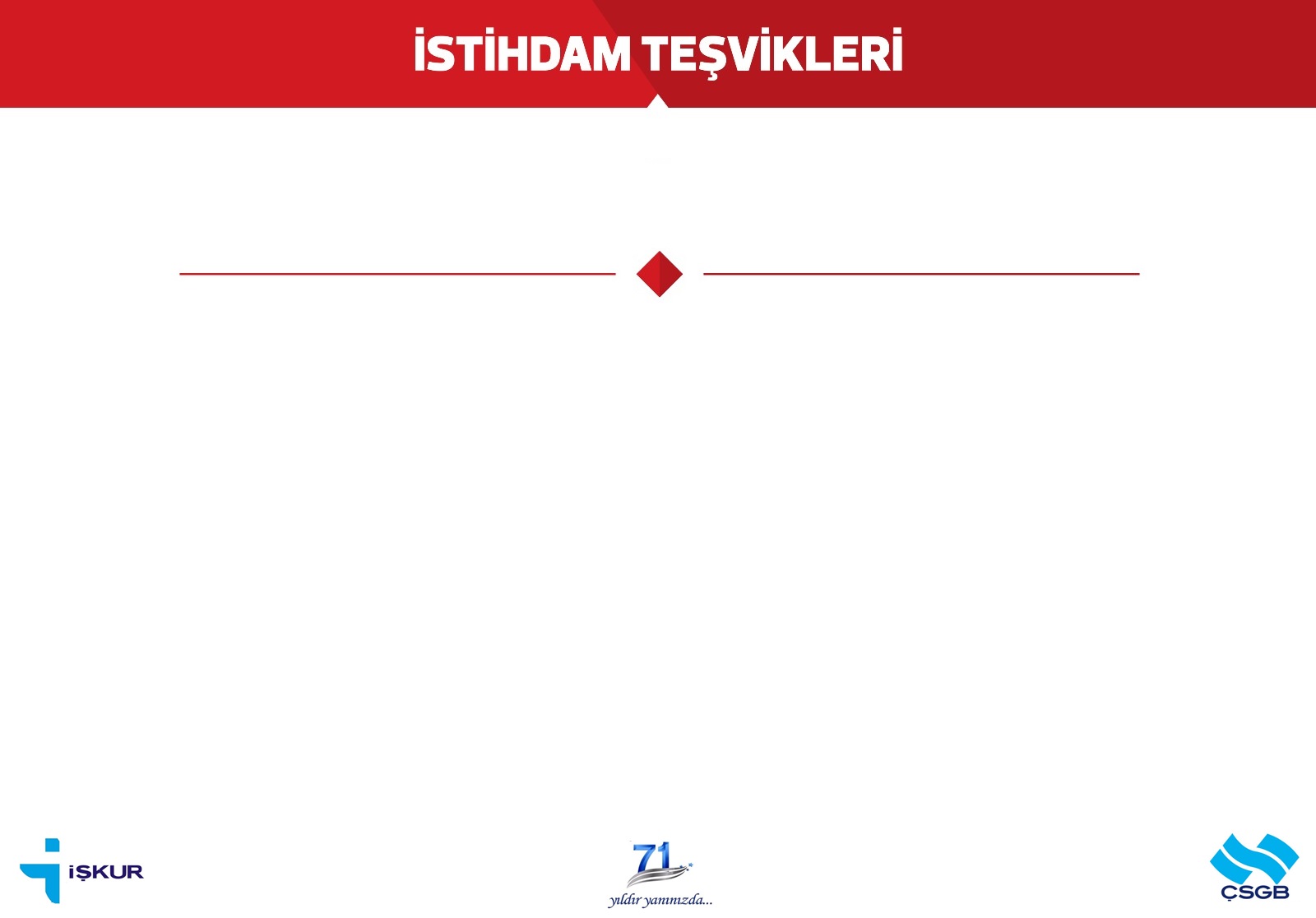 İŞBAŞI EĞİTİM PROGRAMI
Program günlük en az 5, en fazla 8 saat 
Haftada en fazla 6 gün
Haftada en fazla 45 saat uygulanabilir.
Program süresi toplamda bilişim ve imalat sektörleri için en fazla 6 ay, diğer sektörler için en fazla 3 ay olarak uygulanır. Ayrıca bulut bilişim geleceğin meslekleri grubundaki mesleklerde de  9 ay olarak uygulanacaktır.
Katılımcılar, 24 ay içinde en fazla 320 fiili gün işbaşı eğitim programından yararlanabilirler
İki program arasında 3 ay bekleme süresi bulunmalıdır.
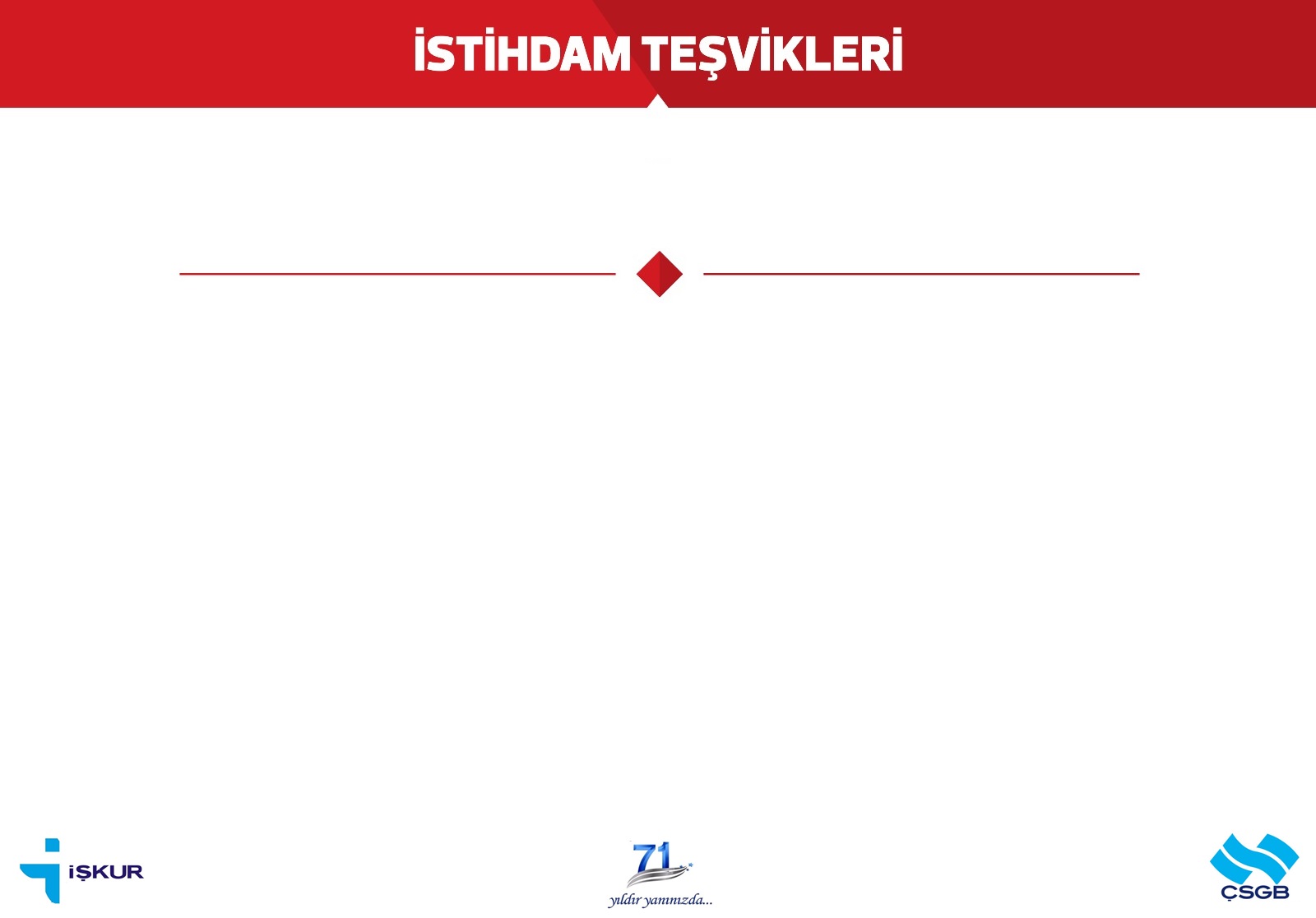 İŞBAŞI EĞİTİM PROGRAMI
KATILIMCI GİDERLERİ
iş arayanlar için günlük 61,65 TL, 
öğrenciler için günlük 46,23 TL,
işsizlik ödeneği alan katılımcılar için günlük 30,82 TL  
18-29 yaş gençler için Bulut bilişim , oyun geliştirme uzmanı ve kodlama geleceğin mesleklerinde günlük 75 TL olarak
Ayrıca program süresince katılımcılar adına iş kazası ve meslek hastalığı ile genel sağlık sigortası primleri
 İŞKUR tarafından karşılanacaktır.
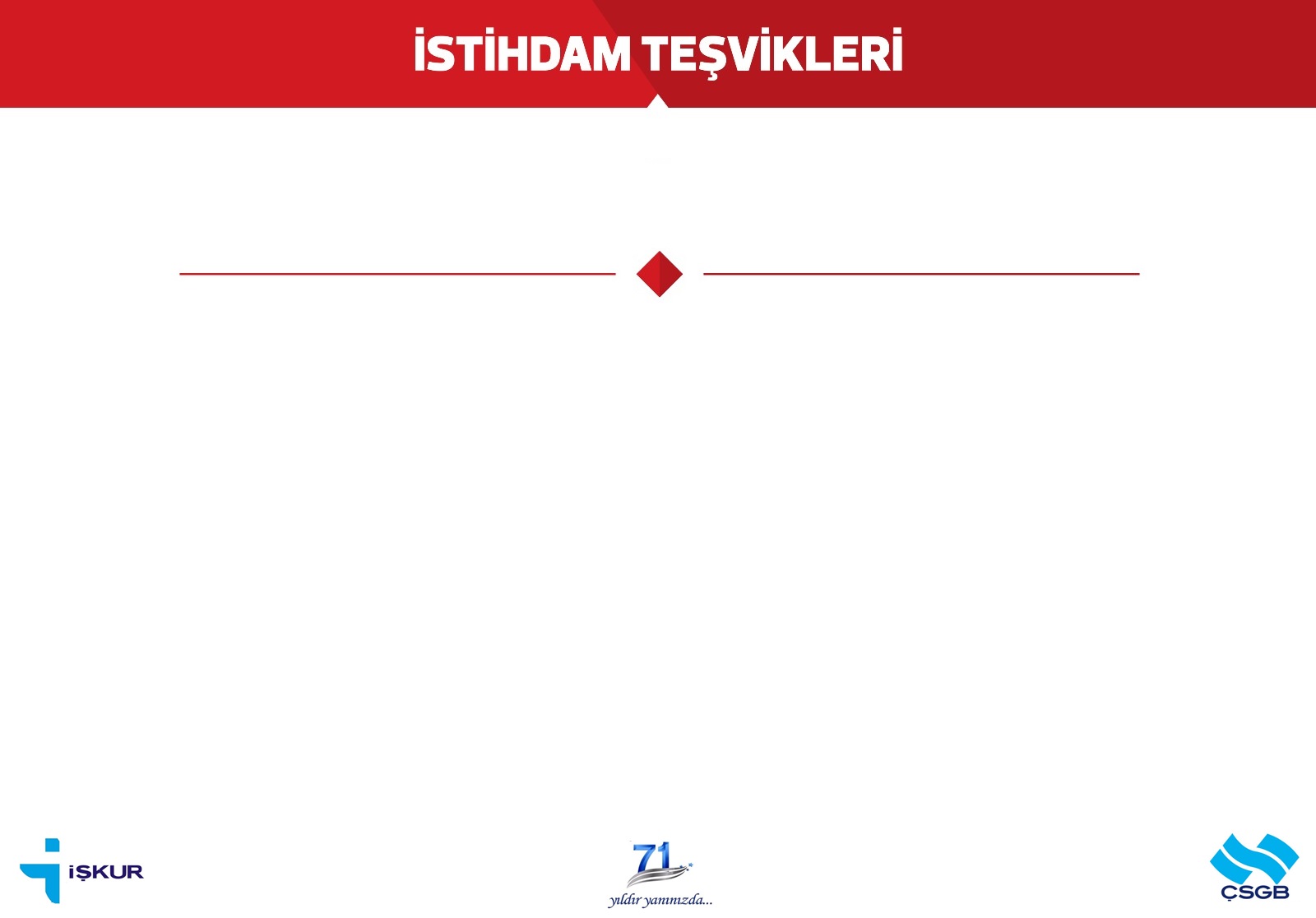 İŞBAŞI EĞİTİM PROGRAMI
İşbaşı Eğitim Programlarına katılanlara Kurumumuzun yaptığı ödemelere ek olarak işveren tarafından ödeme yapılırsa bu ödemelerin brüt asgari ücretin yarısına kadar olan tutarı, vergi matrahından indirilebiliyor.
Sanayi Sektöründe düzenlenecek en az %50 istihdam garantili  MEK veya imalat sektöründe düzenlenen İEP katılımcısı, 2-5 yaş arası (2 ve 5 yaş dahil) çocuğu olup kreşe/gündüz bakımevine (özel veya kamu) devam eden kadın kursiyer/katılımcılara (yalnız 1 çocuk için) kurs bitene kadar aylık 400 tl çocuk bakım desteği verilecektir.
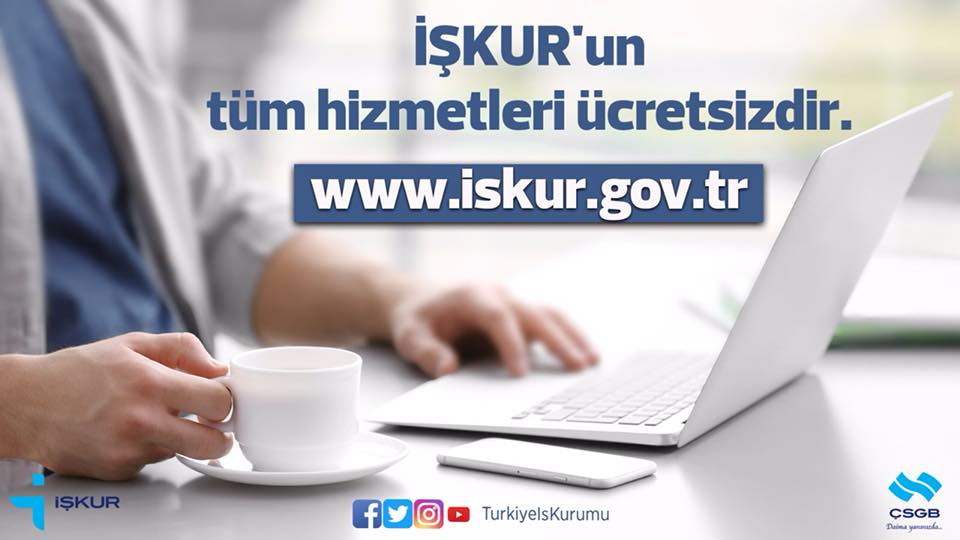